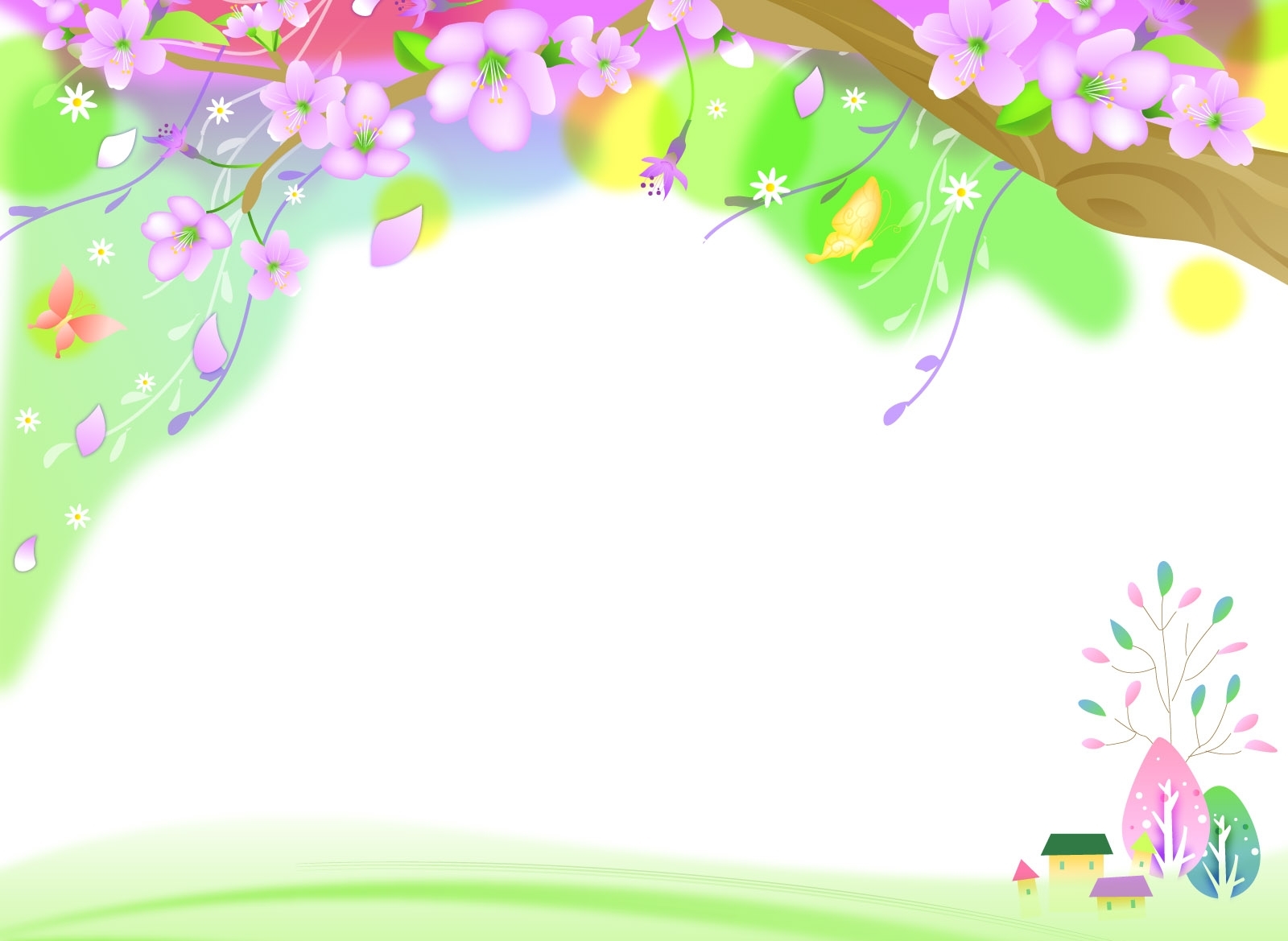 Адаптация детей к детскому саду
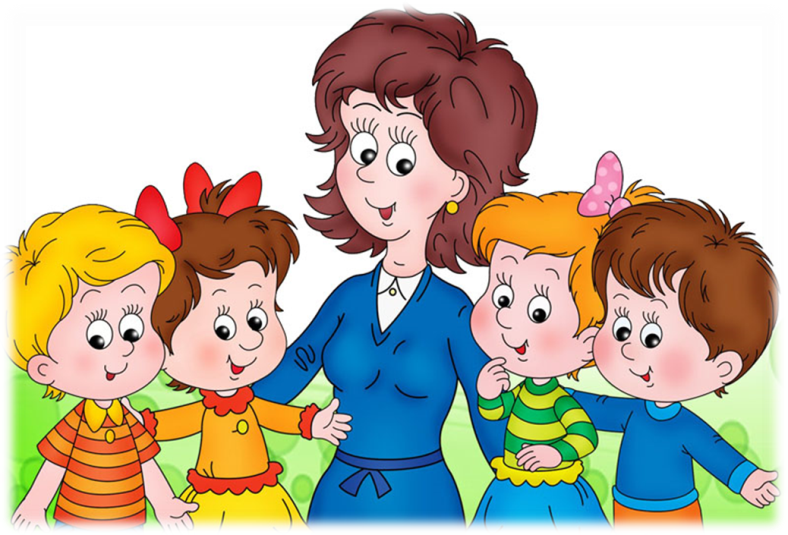 Проект для детей II младшей группы
Воспитатель Сулеева Г. Н.
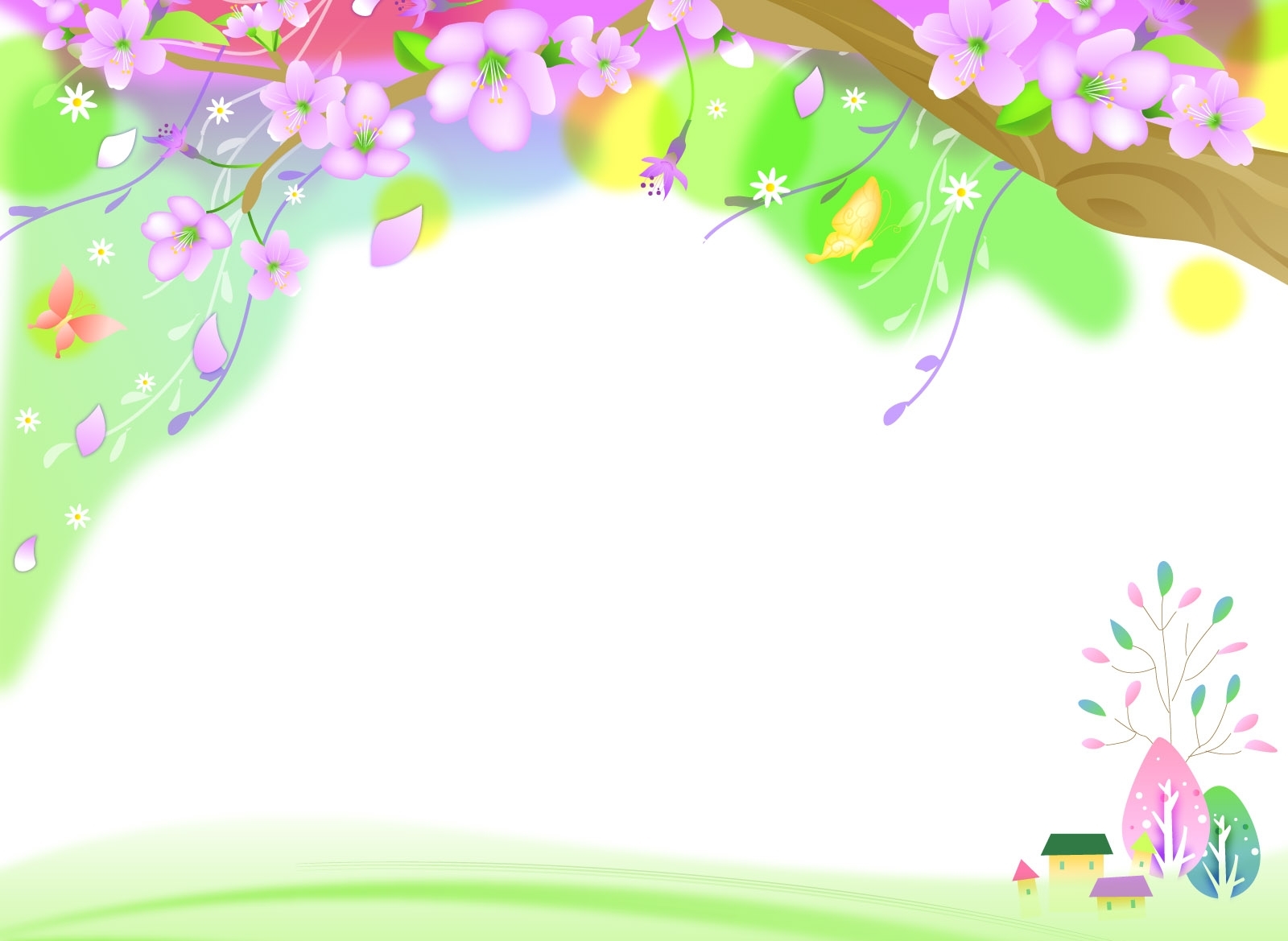 Вид проекта: краткосрочный

Продолжительность: с 19 июля по 31 августа

Актуальность темы:

 Во время адаптации к условиям детского сада у ребенка происходит серьезная перестройка всех его представлений и отношений с окружающими людьми, ломка привычных форм жизни.

Эта резкая смена условий может сопровождаться тяжелыми переживаниями, снижением речевой и игровой активности, потерей части приобретенных ранее навыков. В некоторых случаях отмечается задержка нервно-психического и физического развития.

Поэтому сохранение здоровья детей в период адаптации к детскому саду является одной из первостепенных задач перед ДОУ и родителями. Именно мы, вместе, должны так организовать жизнь ребенка в группе, чтобы малыш наиболее адекватно, почти безболезненно приспосабливался к новым условиям жизни.
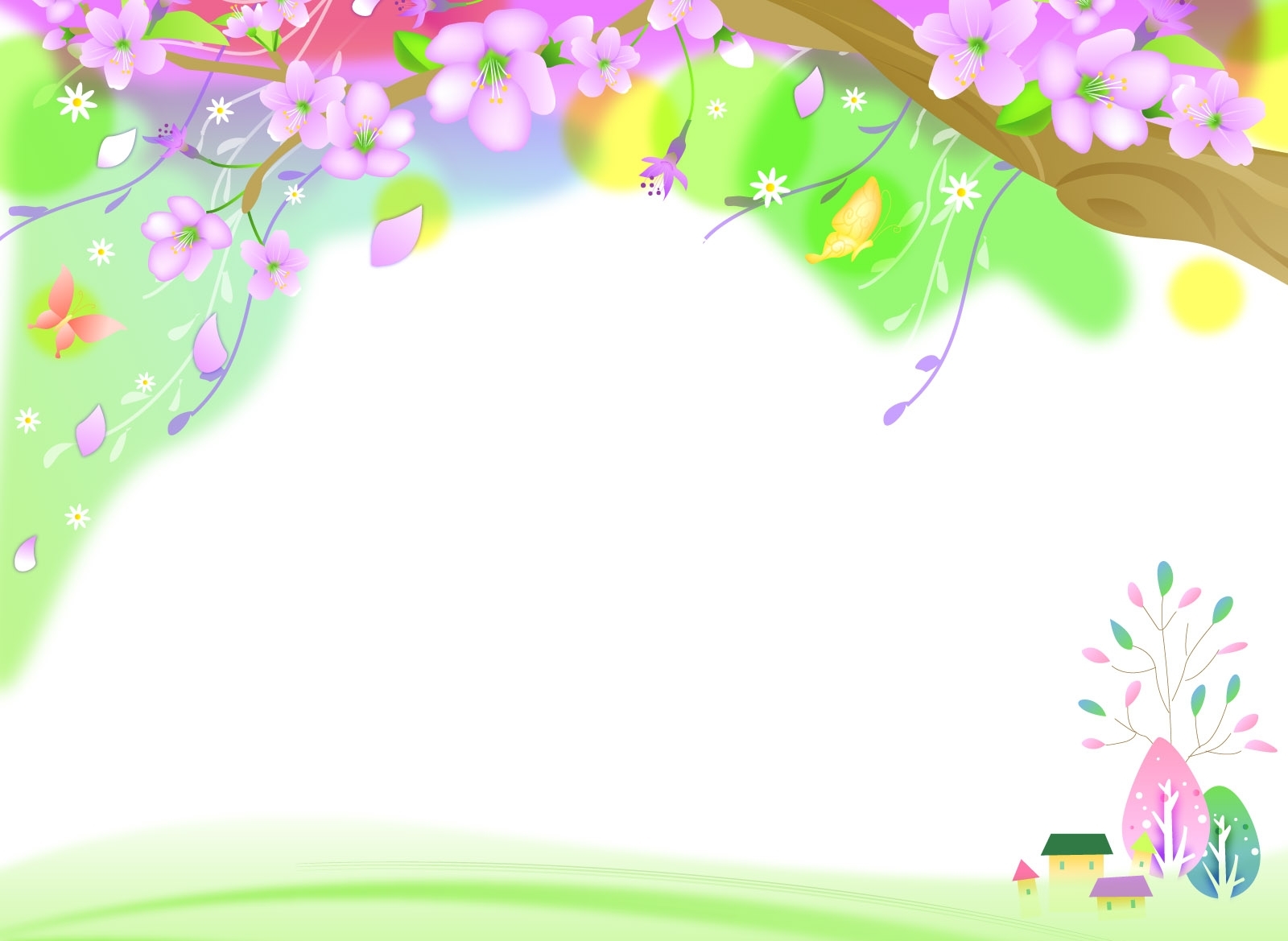 Цель проекта:

  создание оптимальных условий для совместной деятельности всех участников образовательного процесса, направленных на успешную адаптацию ребенка в детском саду.

  сохранение и укрепление здоровья детей младшего возраста.
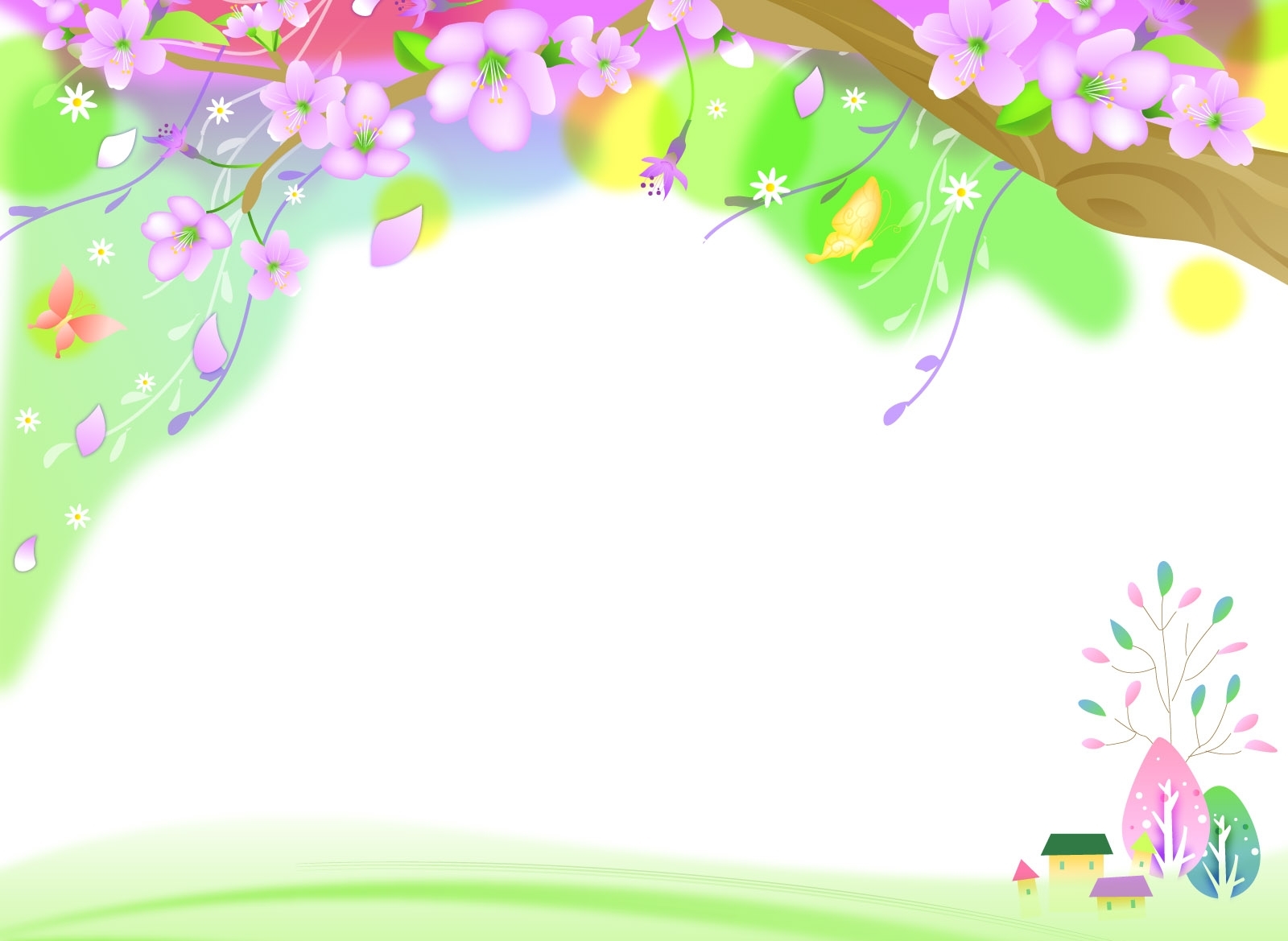 Задачи:

  Создать условия, обеспечивающие ребенку физический и психологический комфорт для облегчения периода адаптации к условиям ДОУ.

  Оказывать помощь детям в осознании себя как члена детского коллектива и освоении разных социальных ролей.

  Повышение уровня компетентности родителей в вопросах адаптации ребенка к условиям детского сада и их мотивации к взаимодействию с ДОУ на основе включения в совместную проектную деятельность.
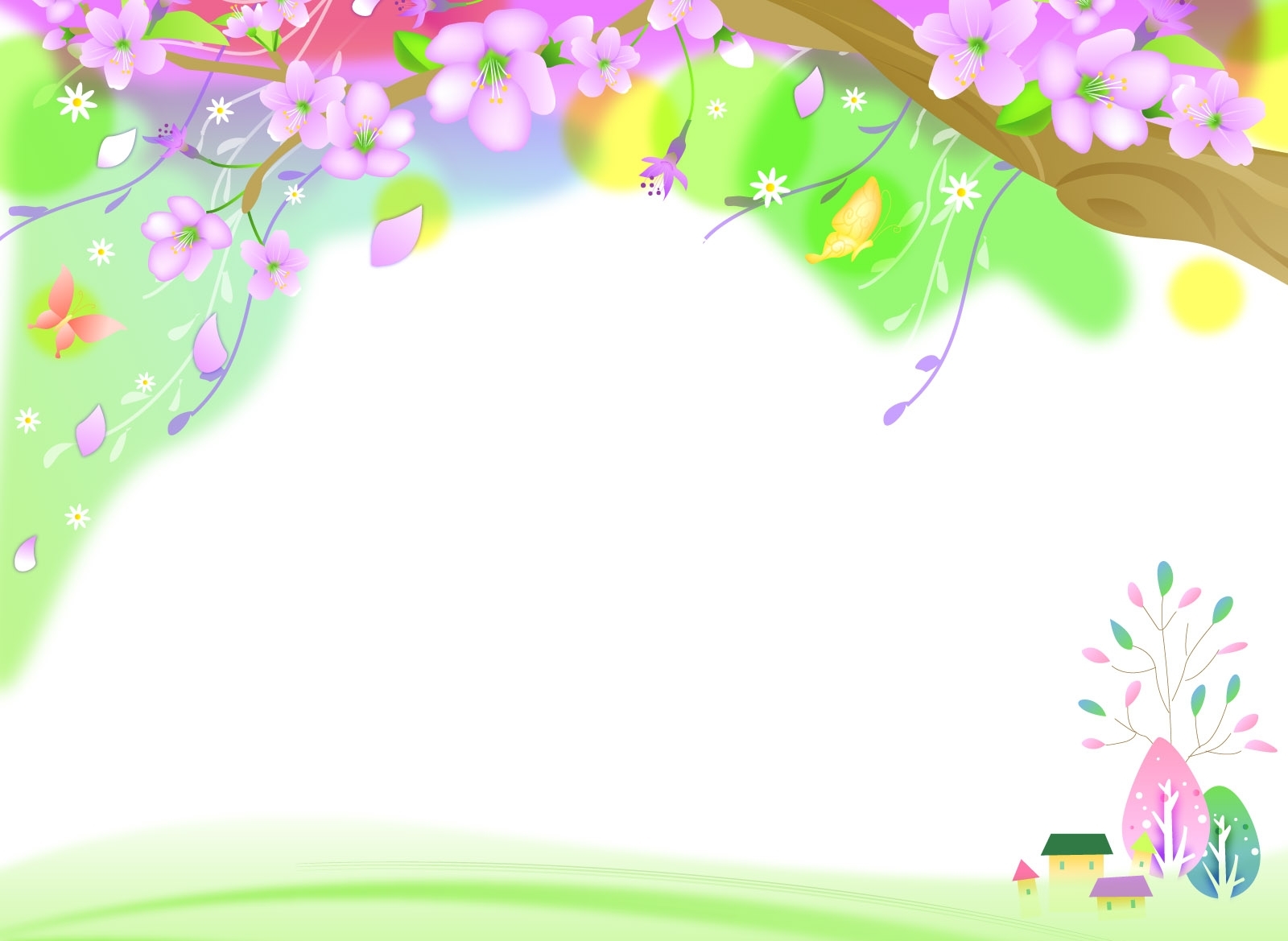 Ожидаемые результаты реализации проекта:

  безболезненная адаптация ребенка к ДОУ, сохранение чувства защищенности и доверия, сокращение срока адаптации к условиям ДОУ;

  позитивное развитие отношений в детском коллективе;

  повышение компетентности педагогов и родителей по вопросам адаптации, воспитания и развития детей;

  снижение уровня заболеваемости у детей в адаптационный период;

  вовлечение родителей в жизнедеятельность ДОУ и установление партнерских отношений с семьями воспитанников;
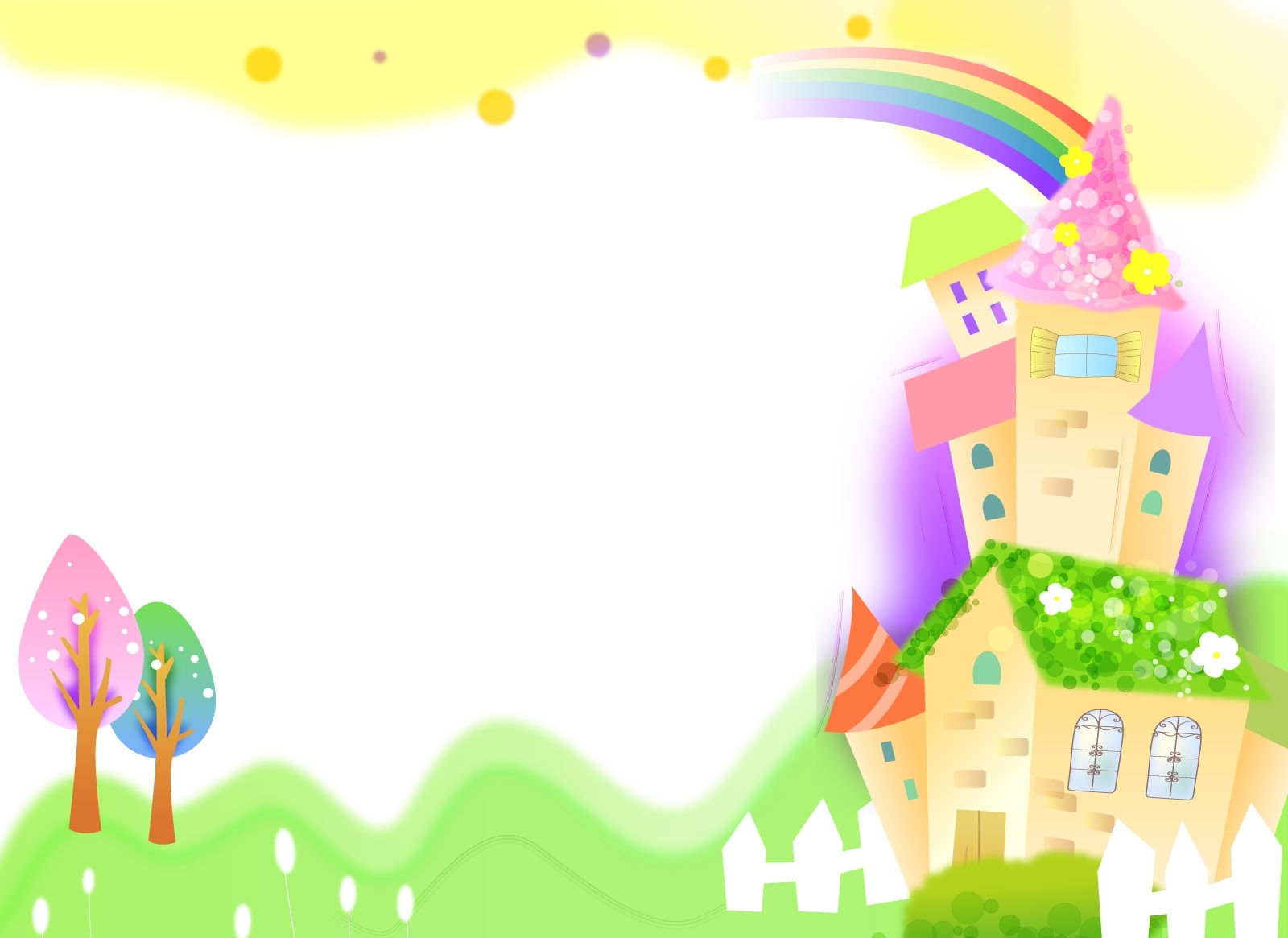 Формы работы с детьми:
элементы телесной терапии (обнять, погладить)
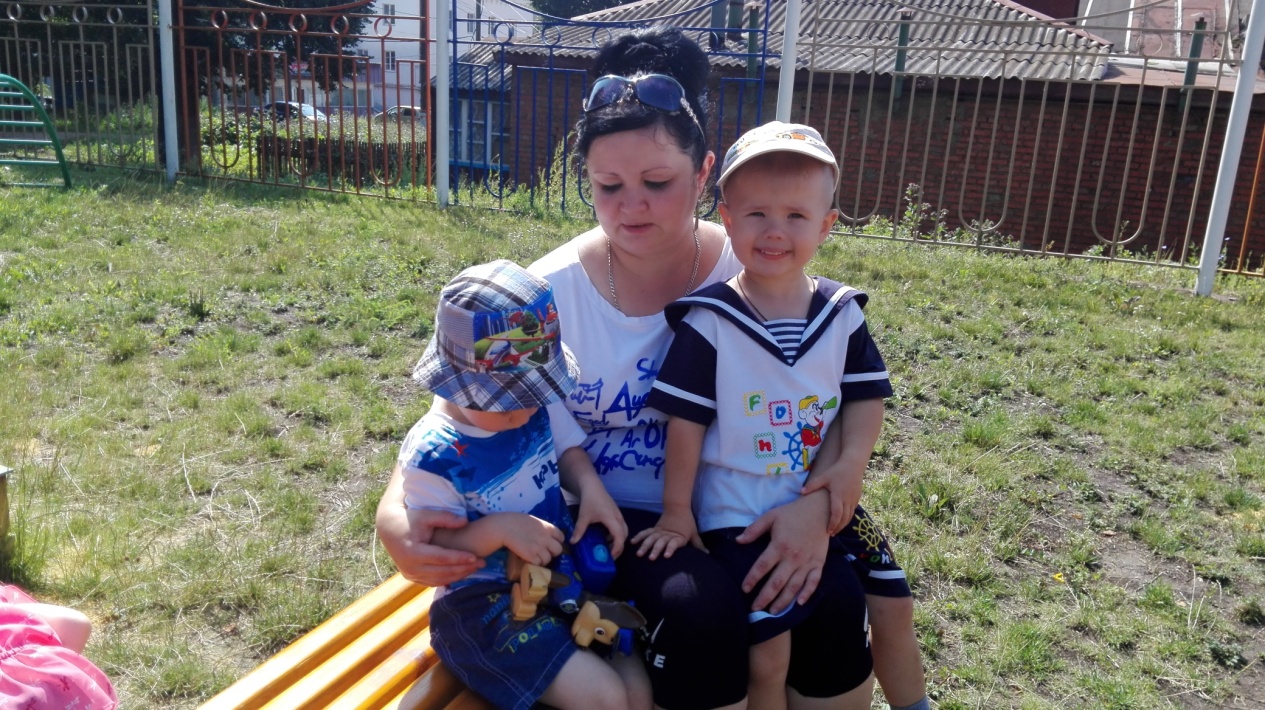 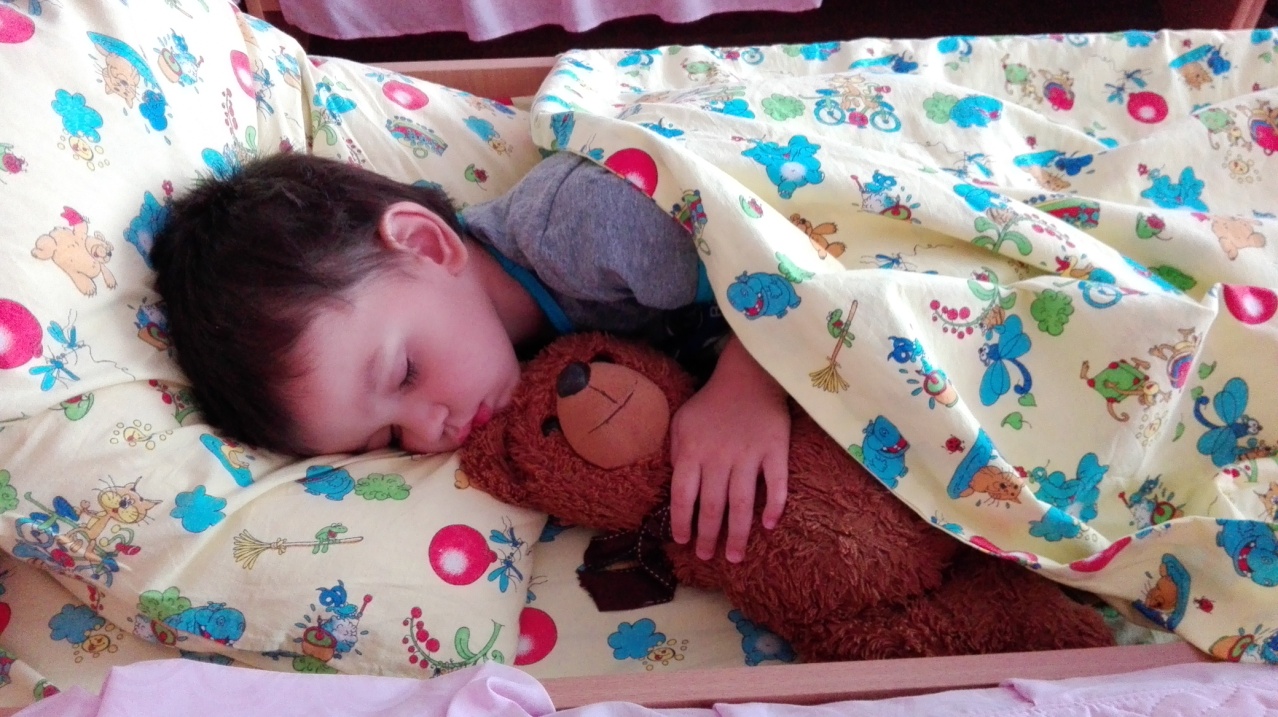 слушание спокойной музыки во время укладывания и засыпание с любимой игрушкой
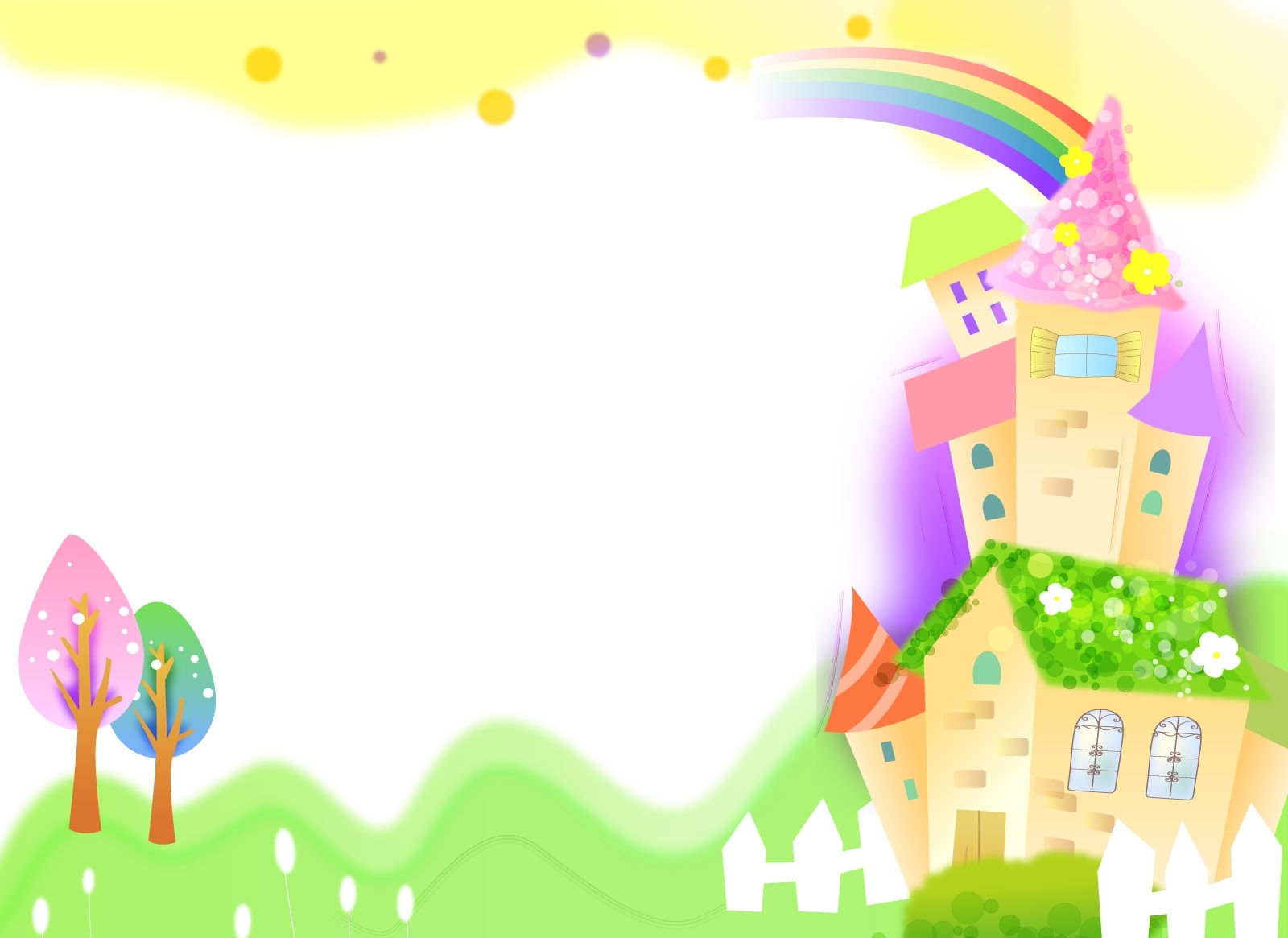 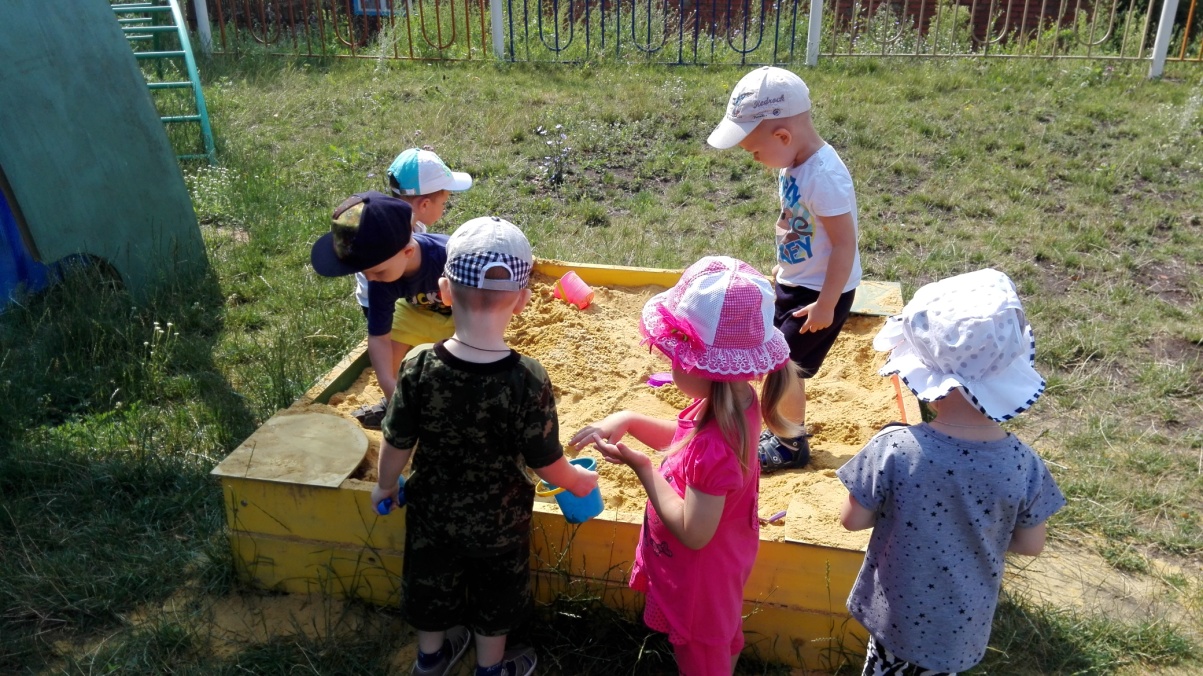 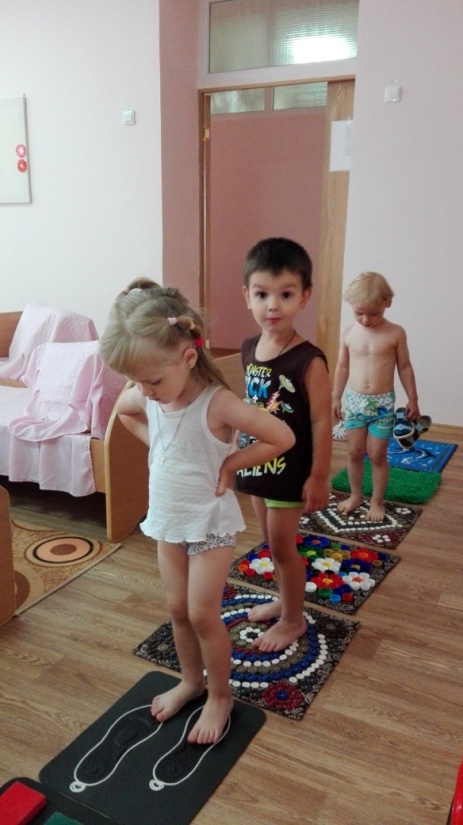 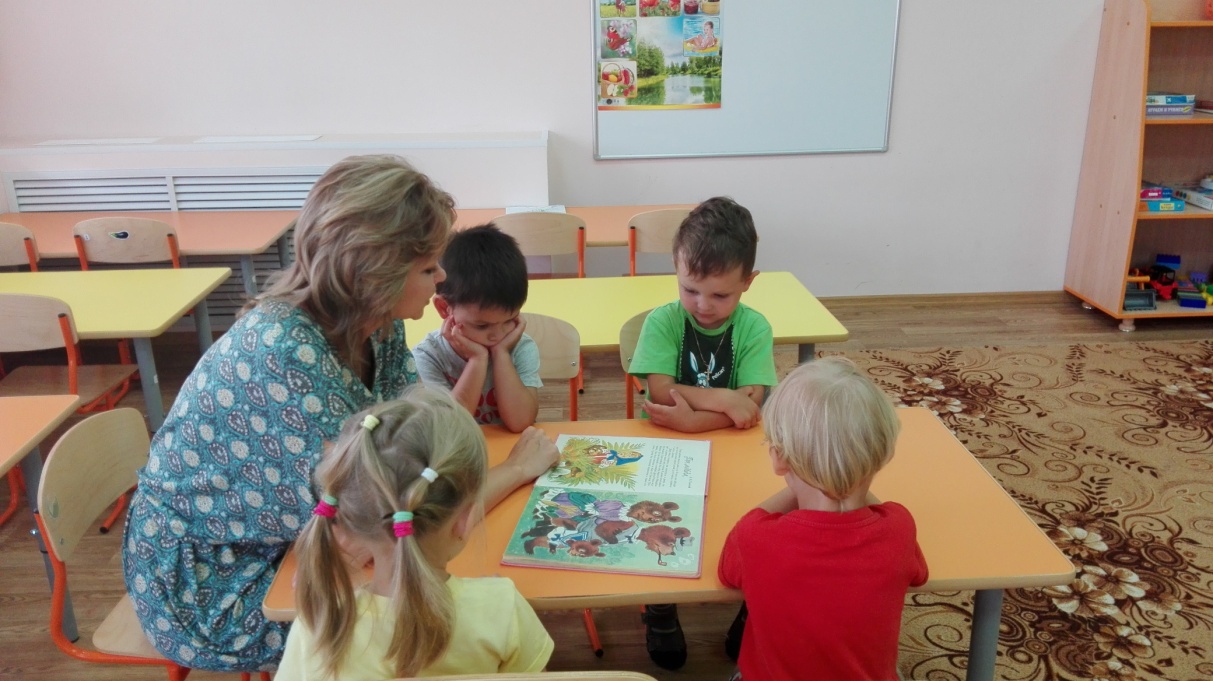 сказкОтерапия
релаксационные игры
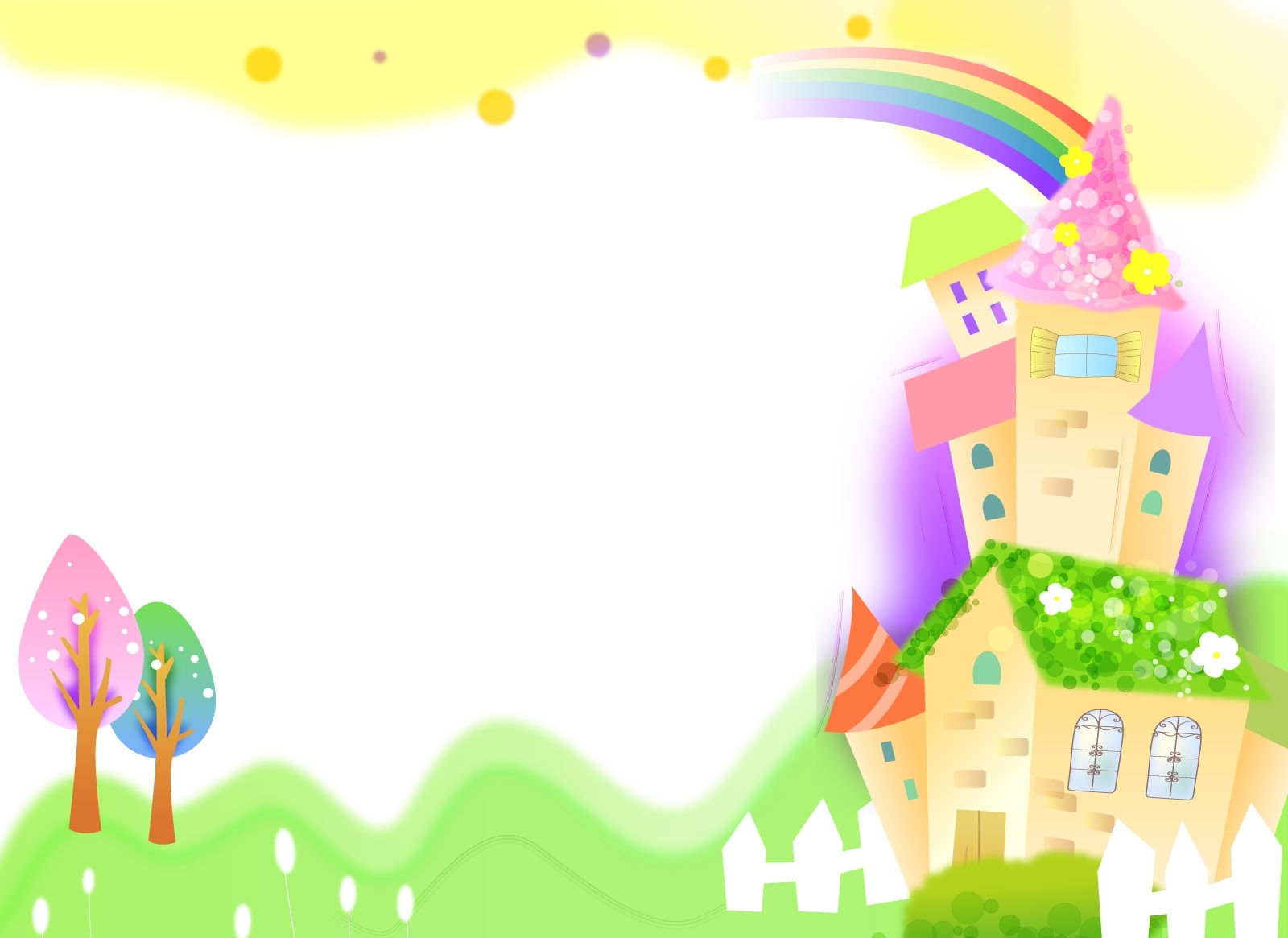 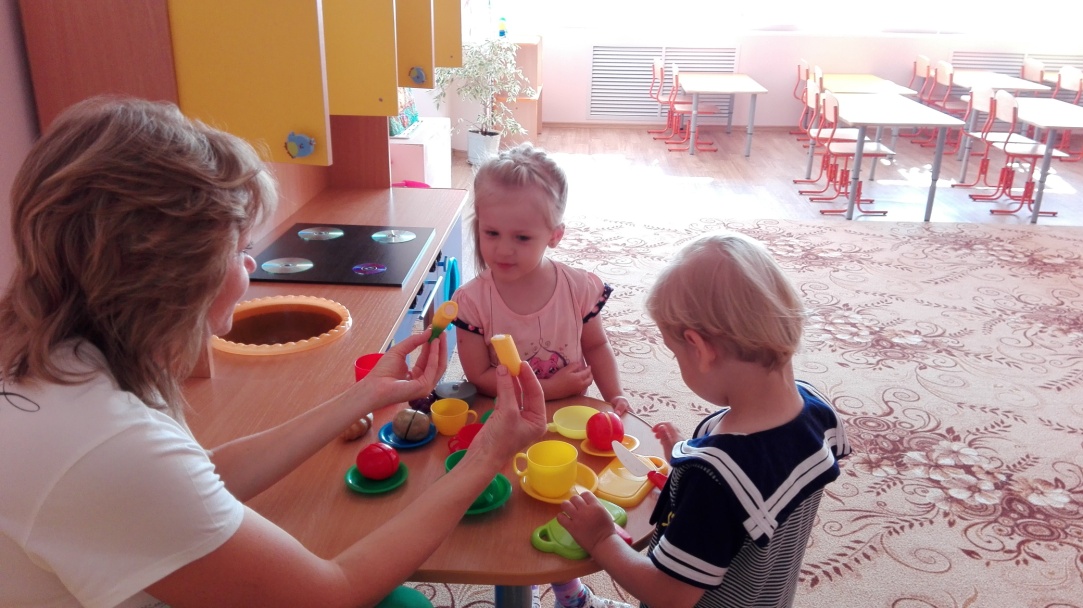 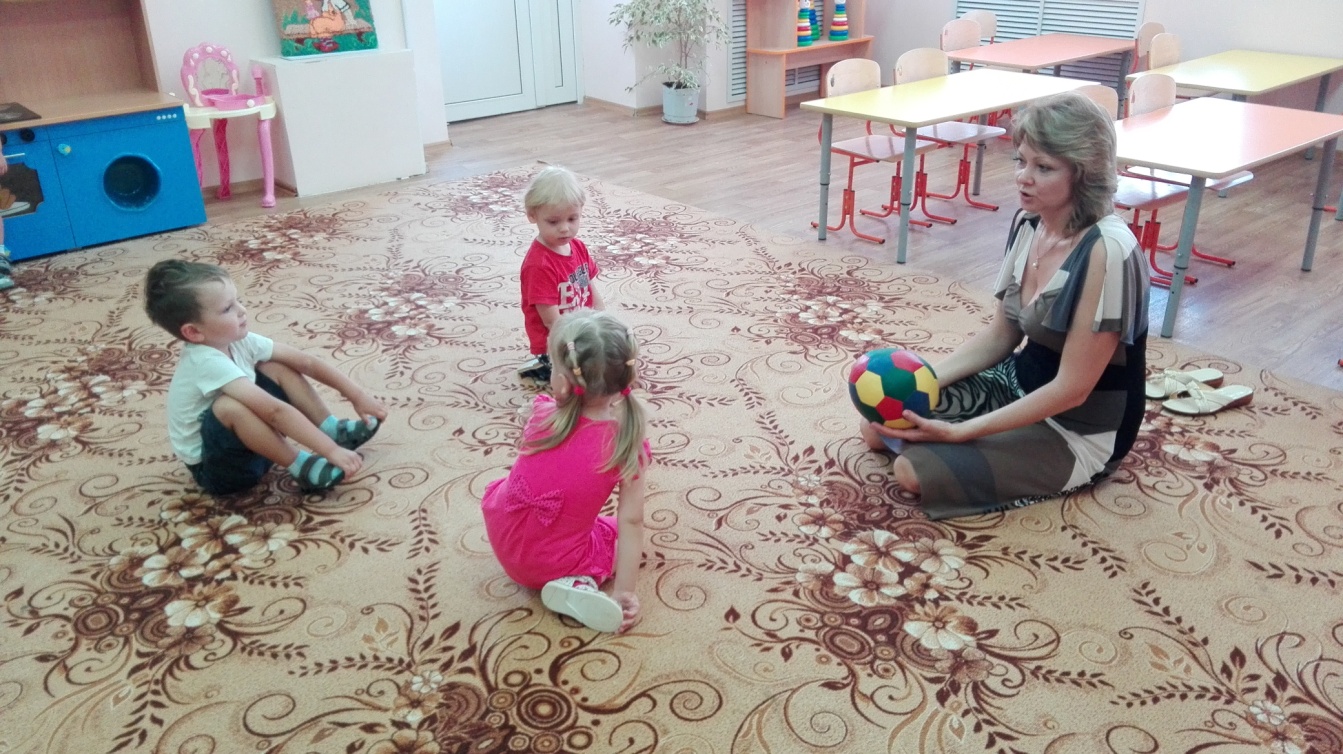 -
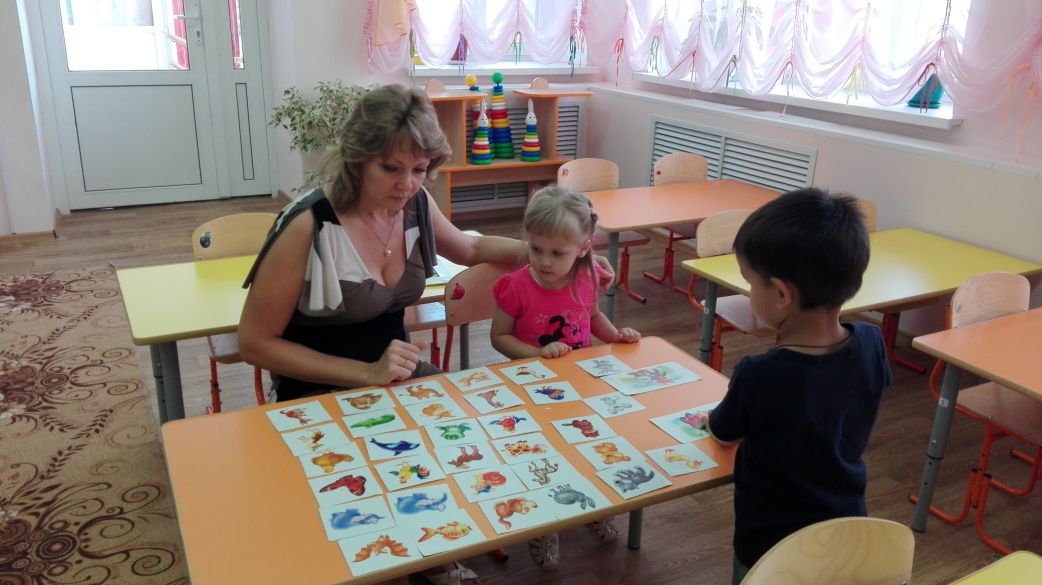 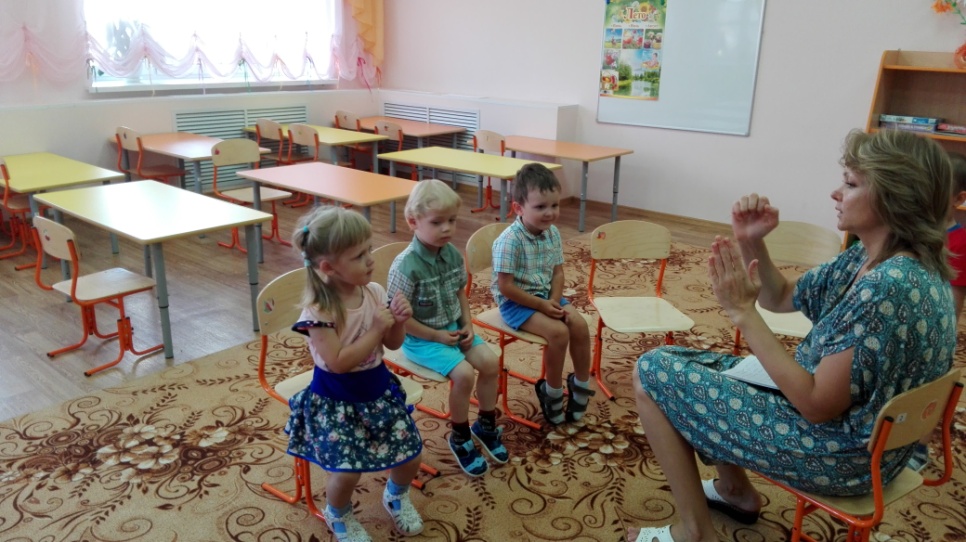 игровые методы взаимодействия с ребенком. Основная задача игр этого периода – формирование эмоционального контакта, доверия воспитателю
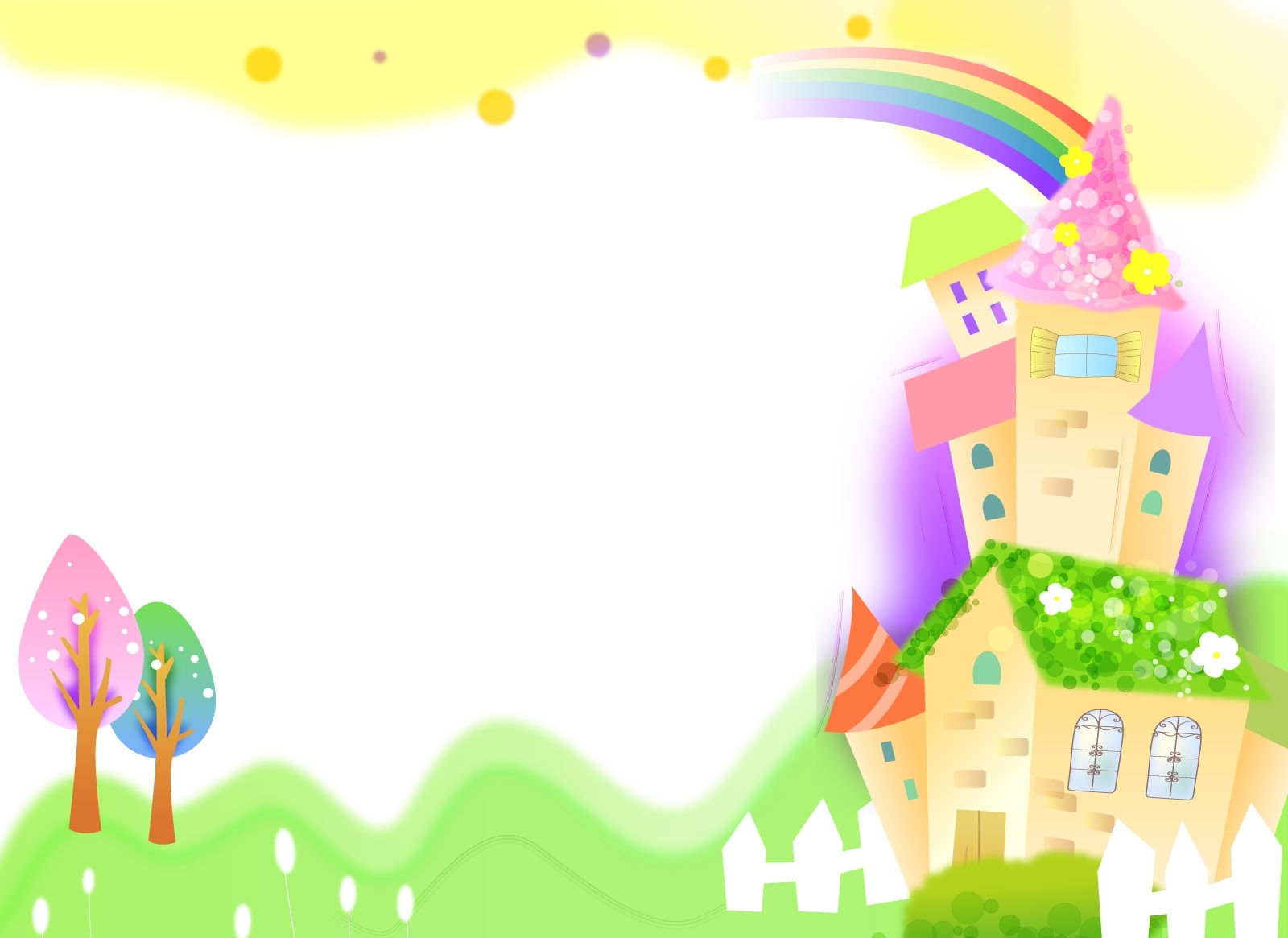 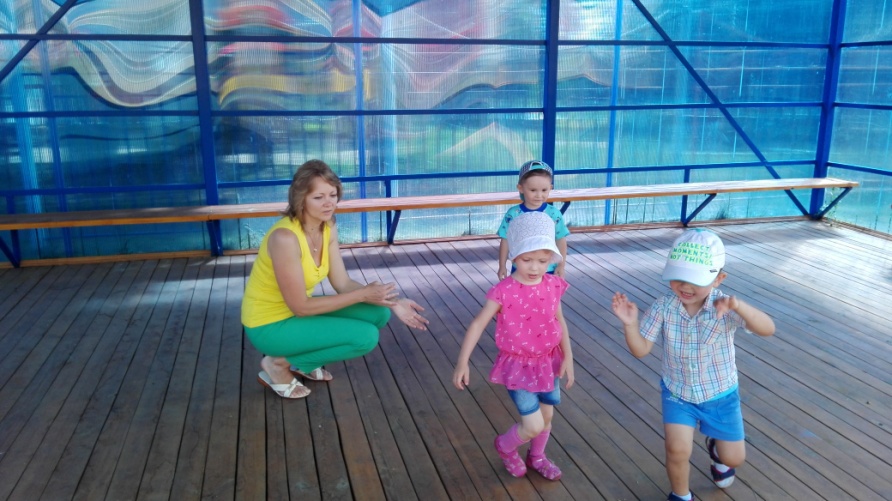 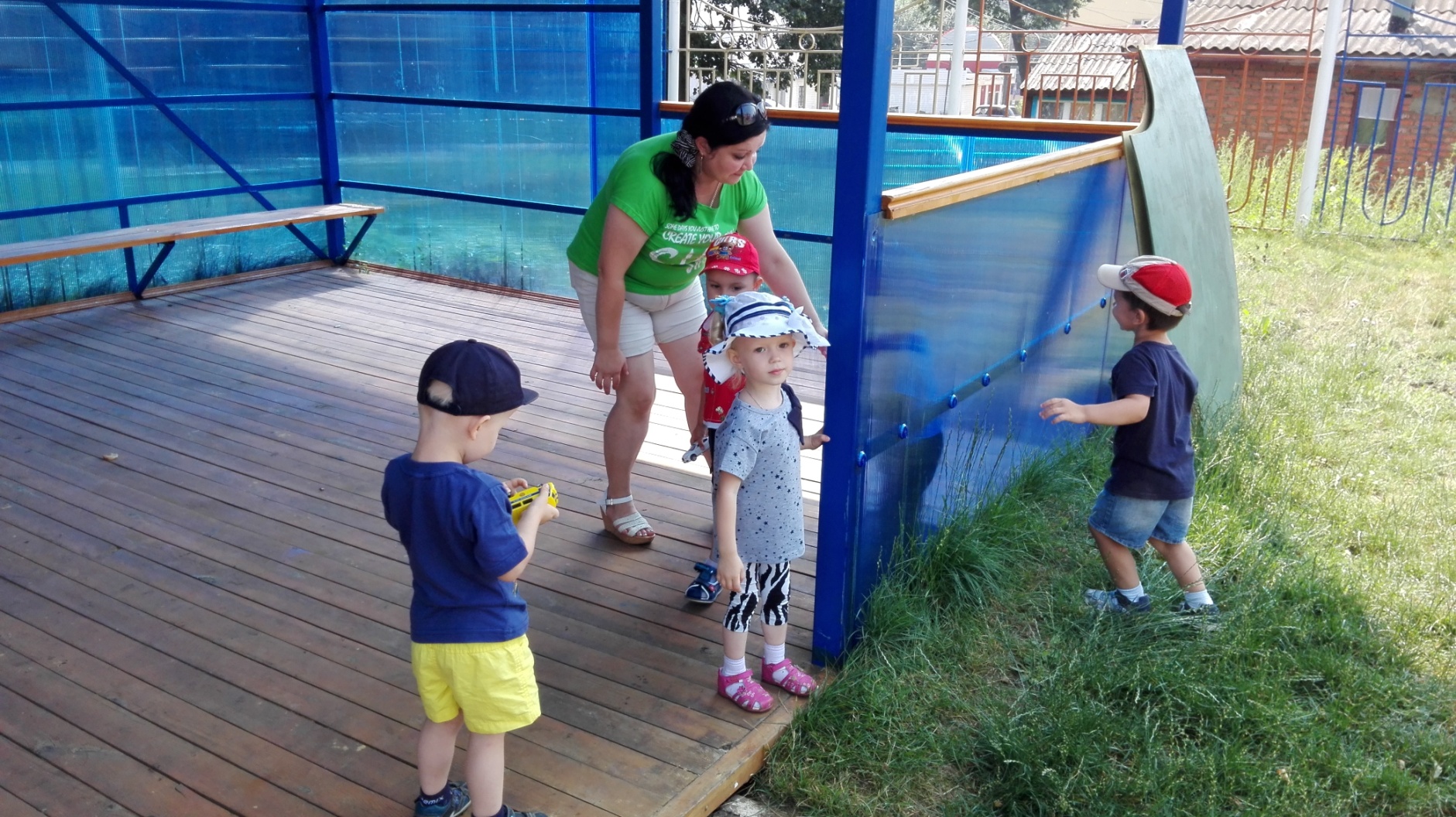 -
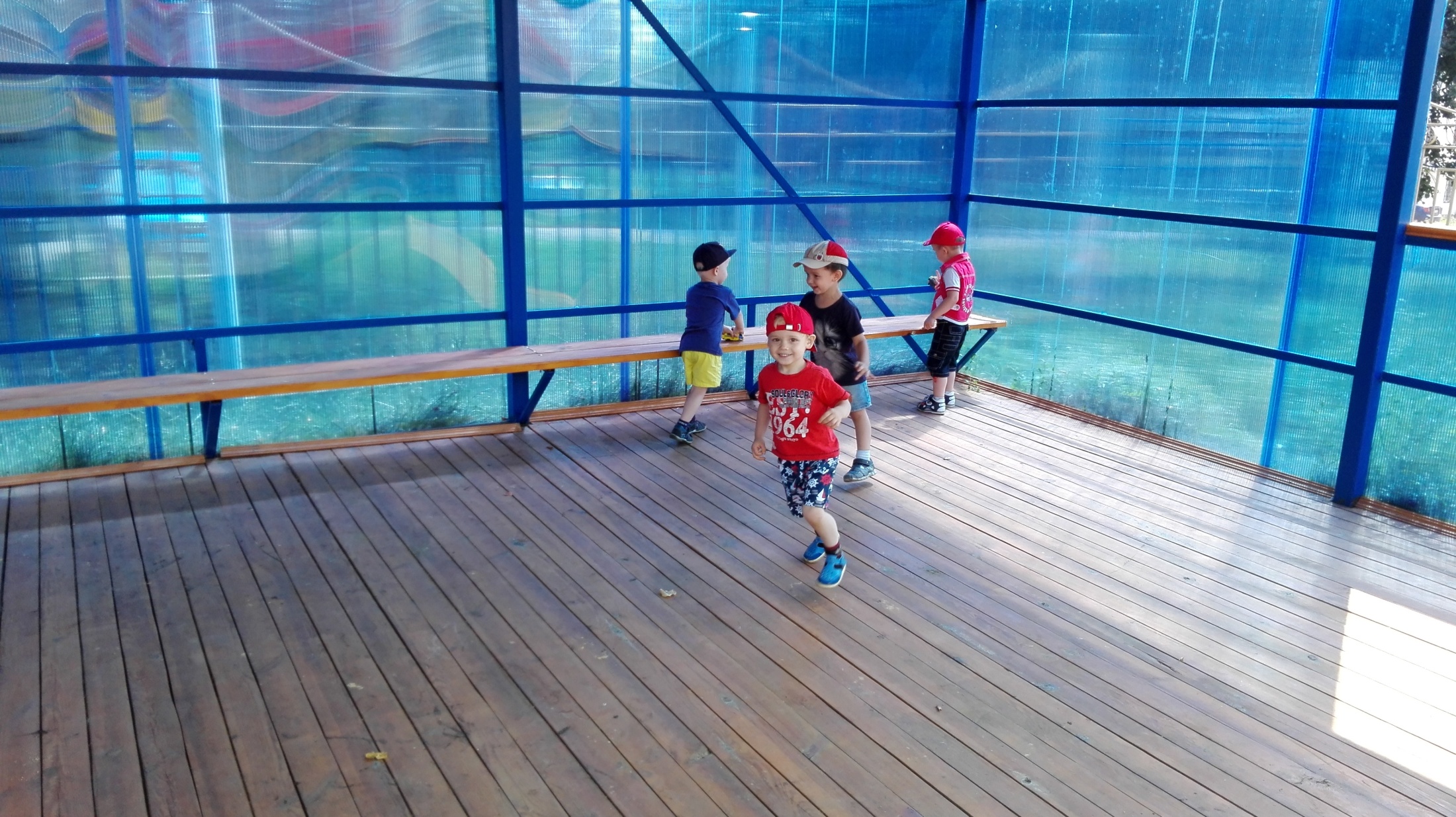 Подвижные игры
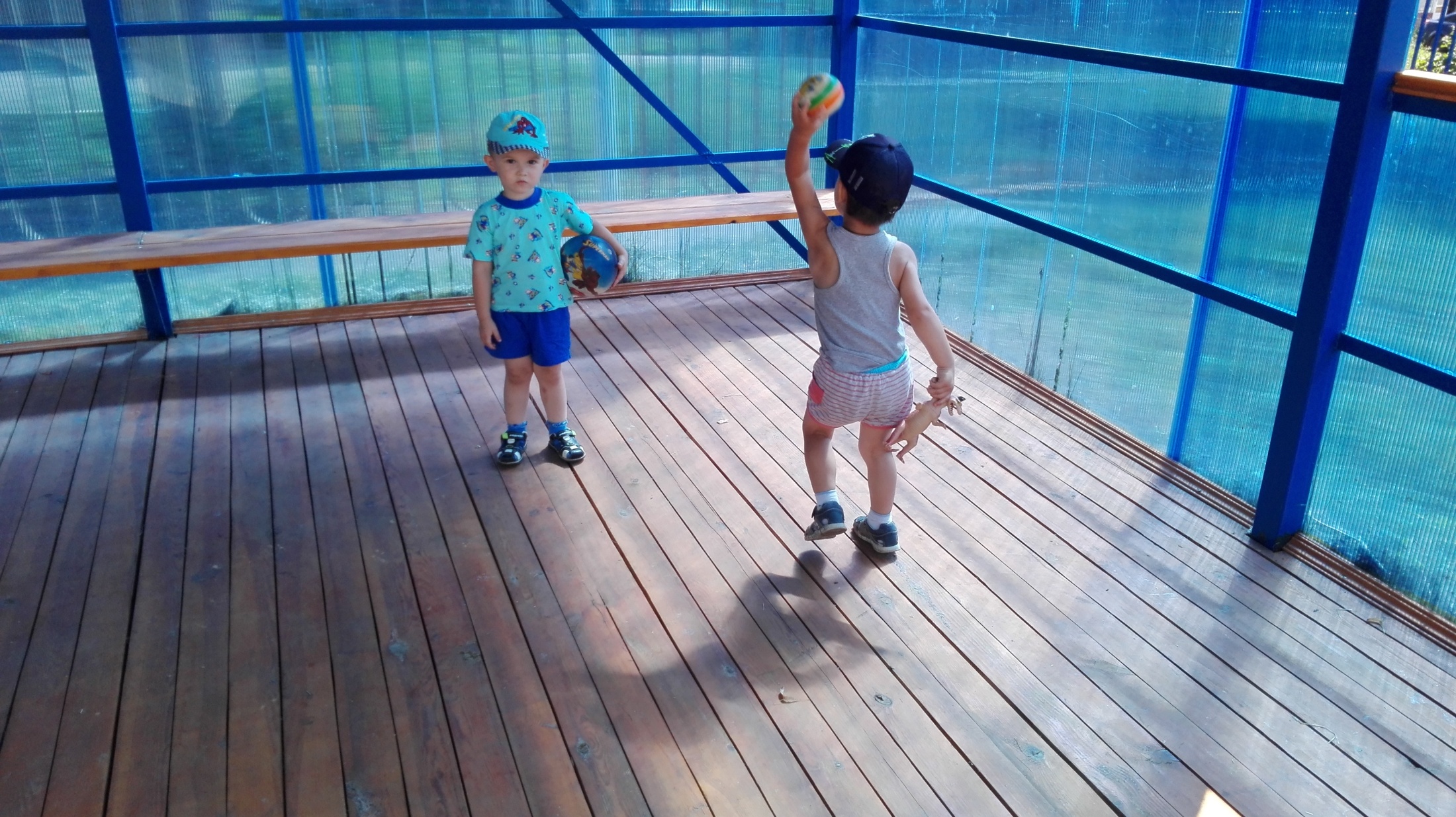 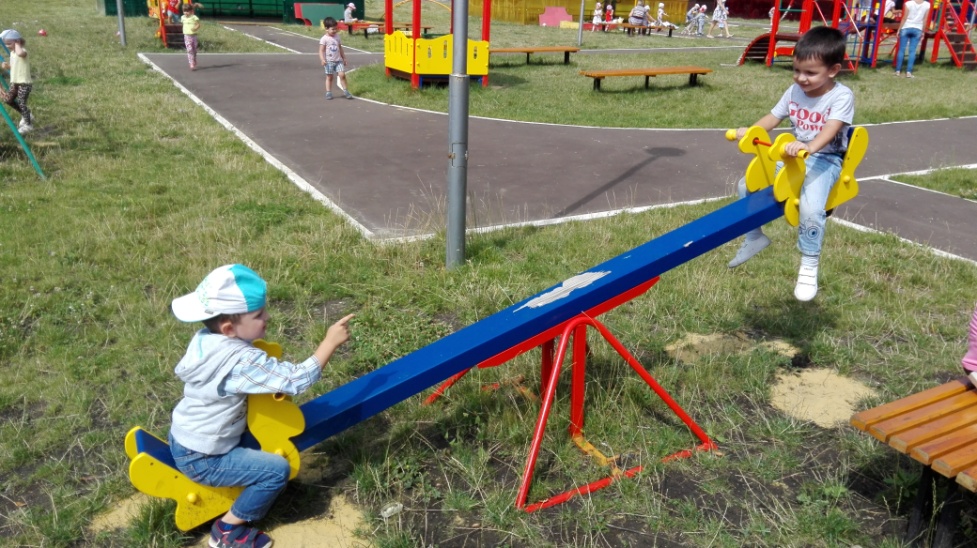 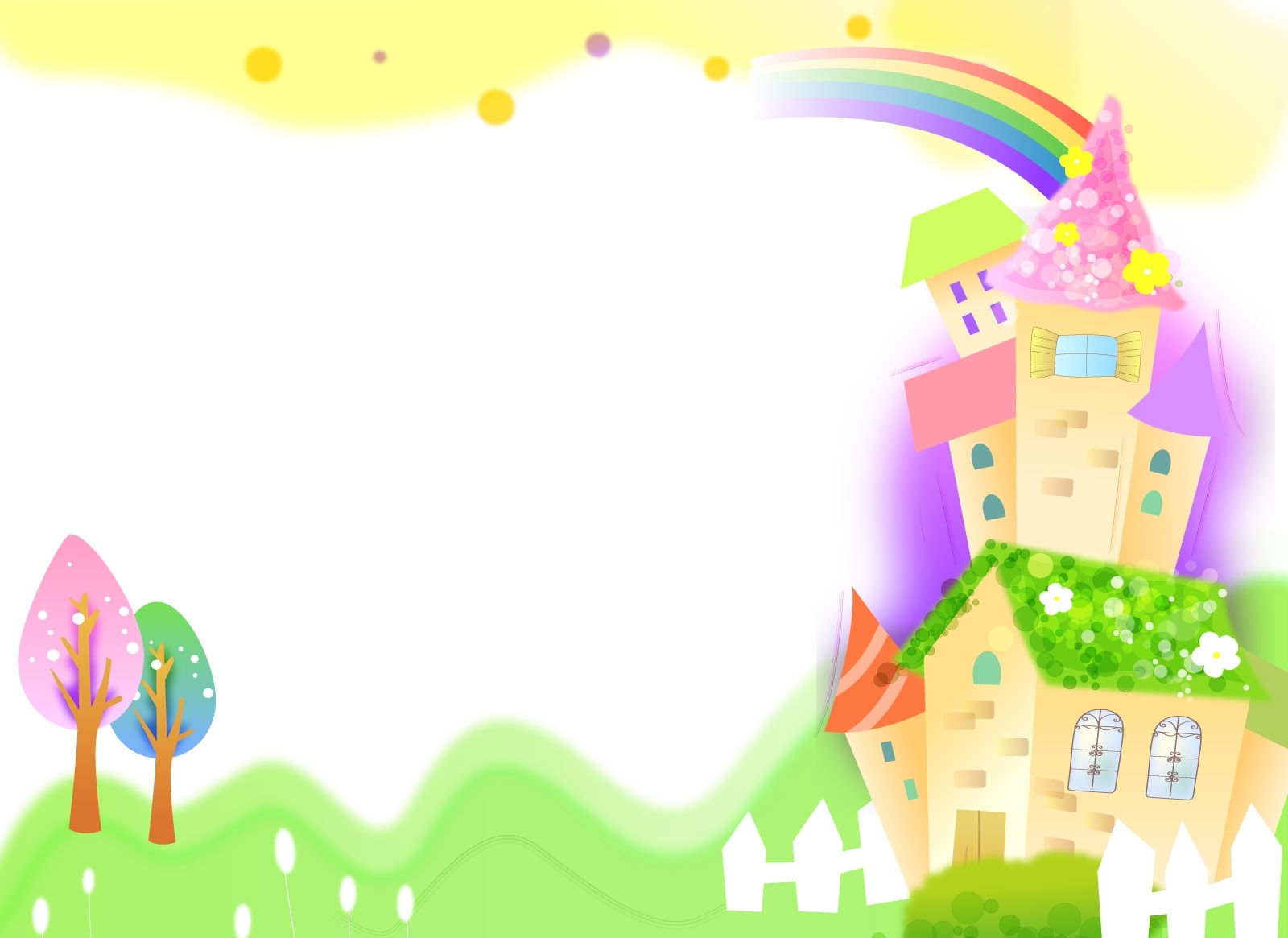 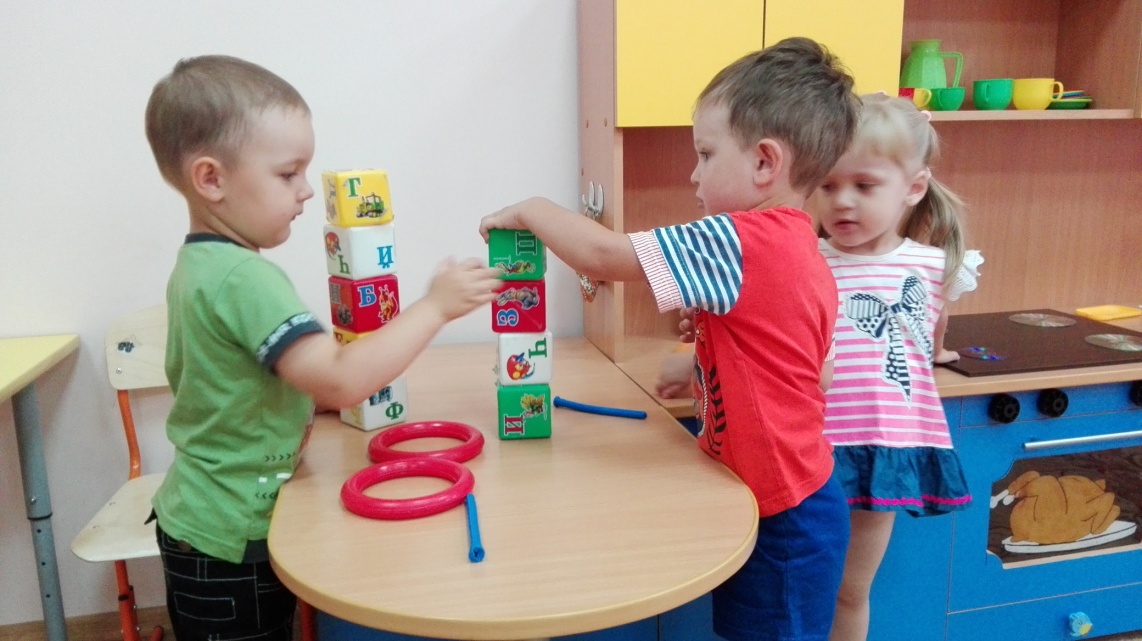 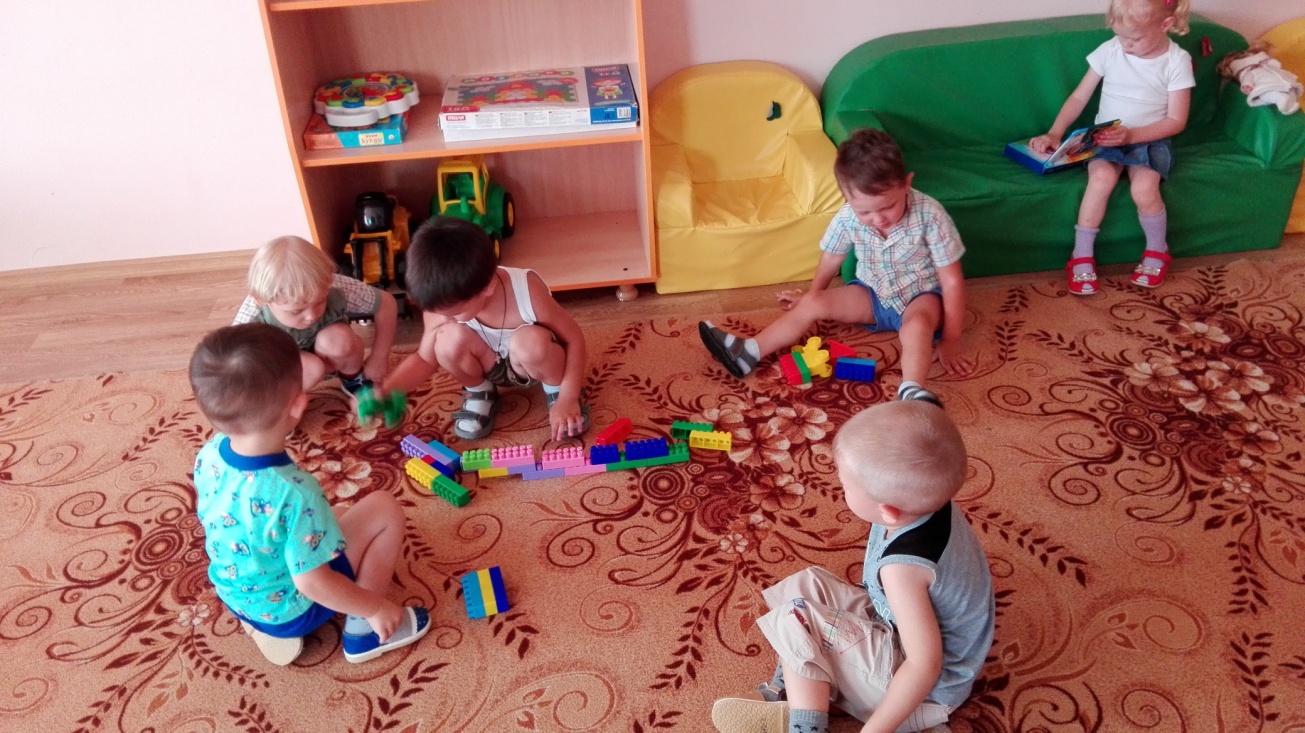 -
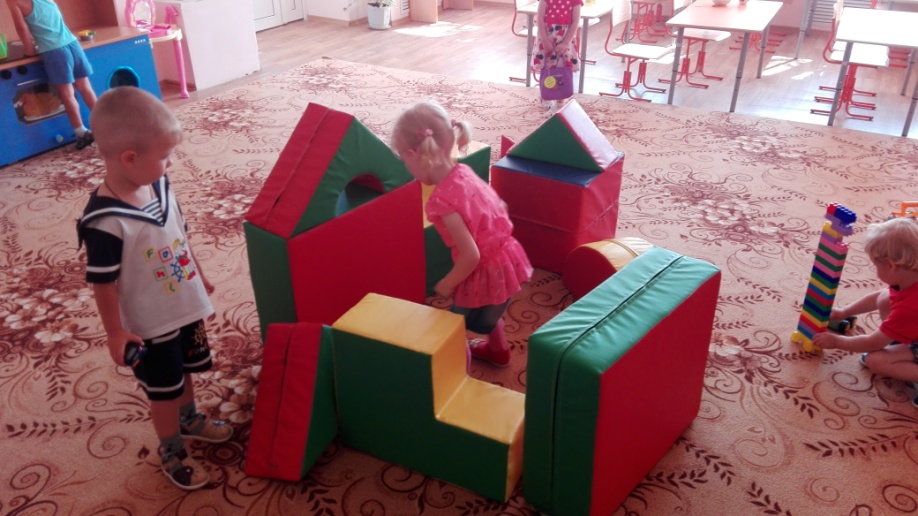 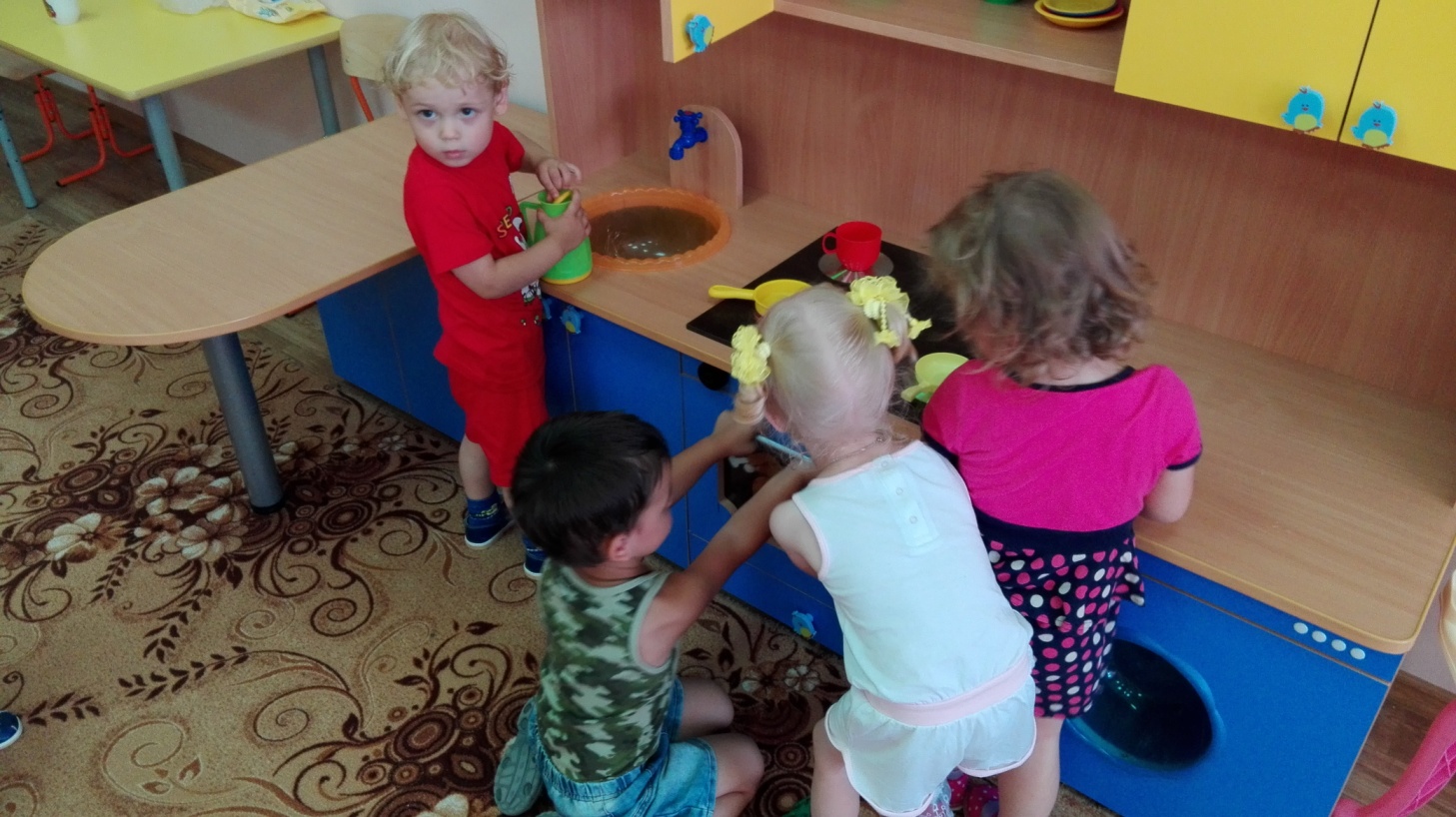 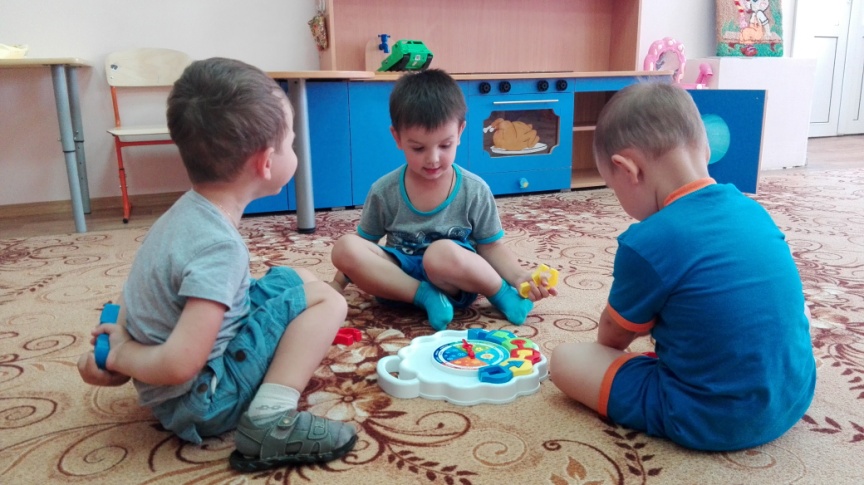 культура общения, тактичность и взаимопонимание.
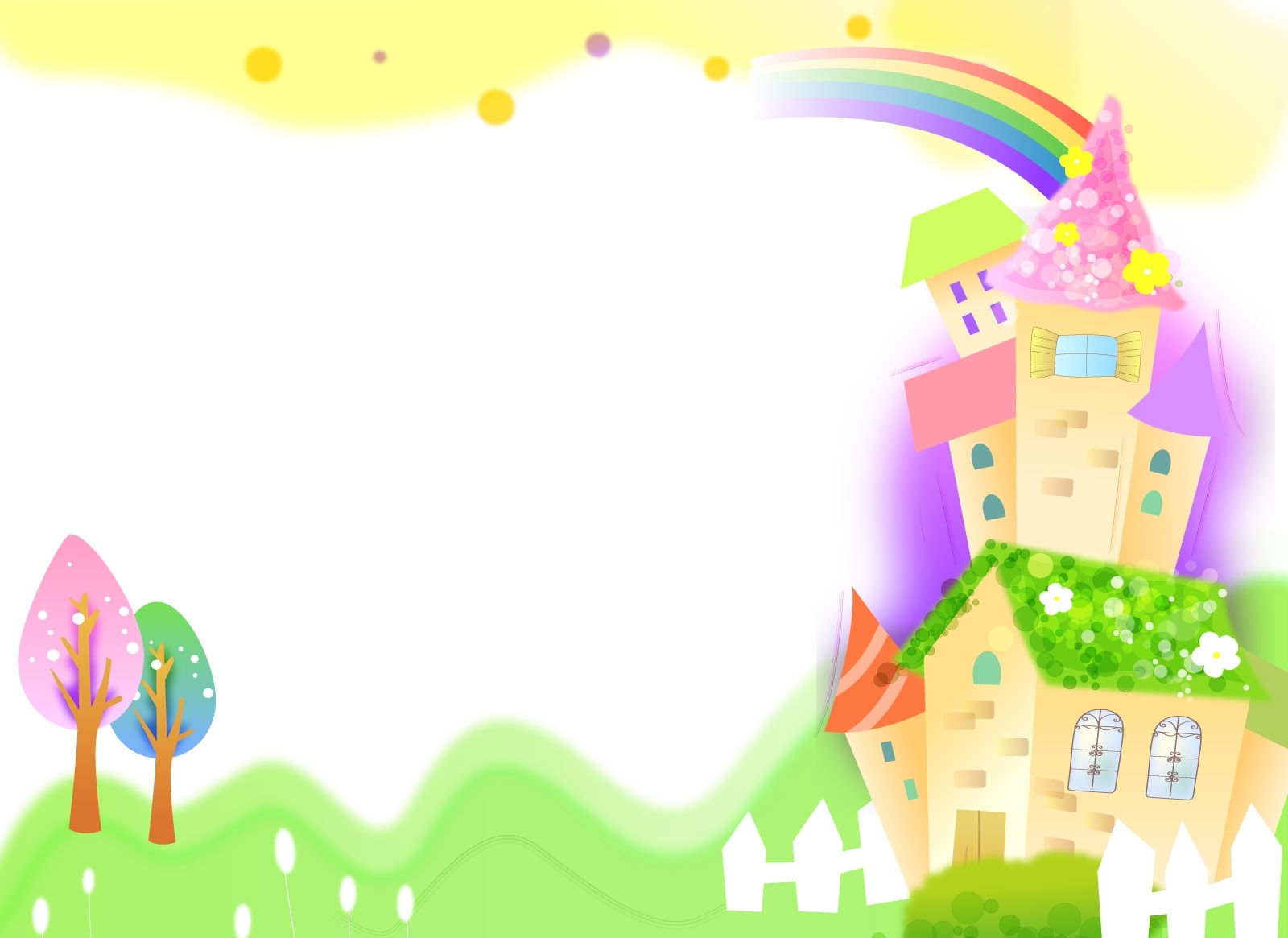 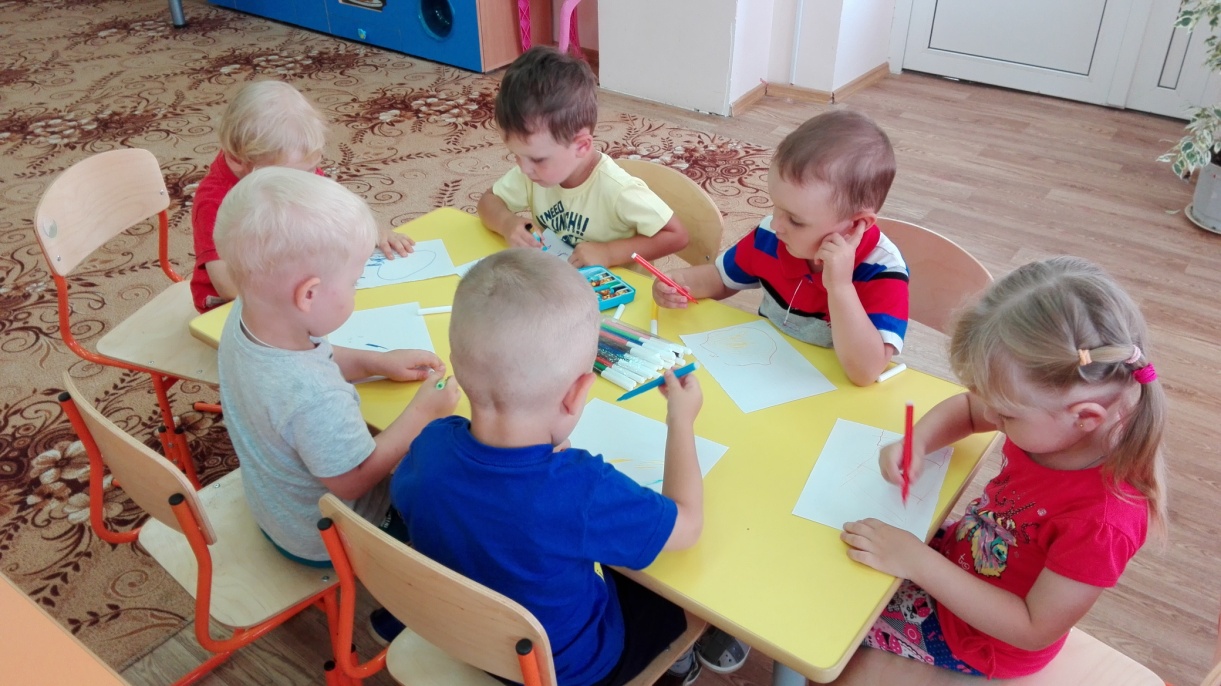 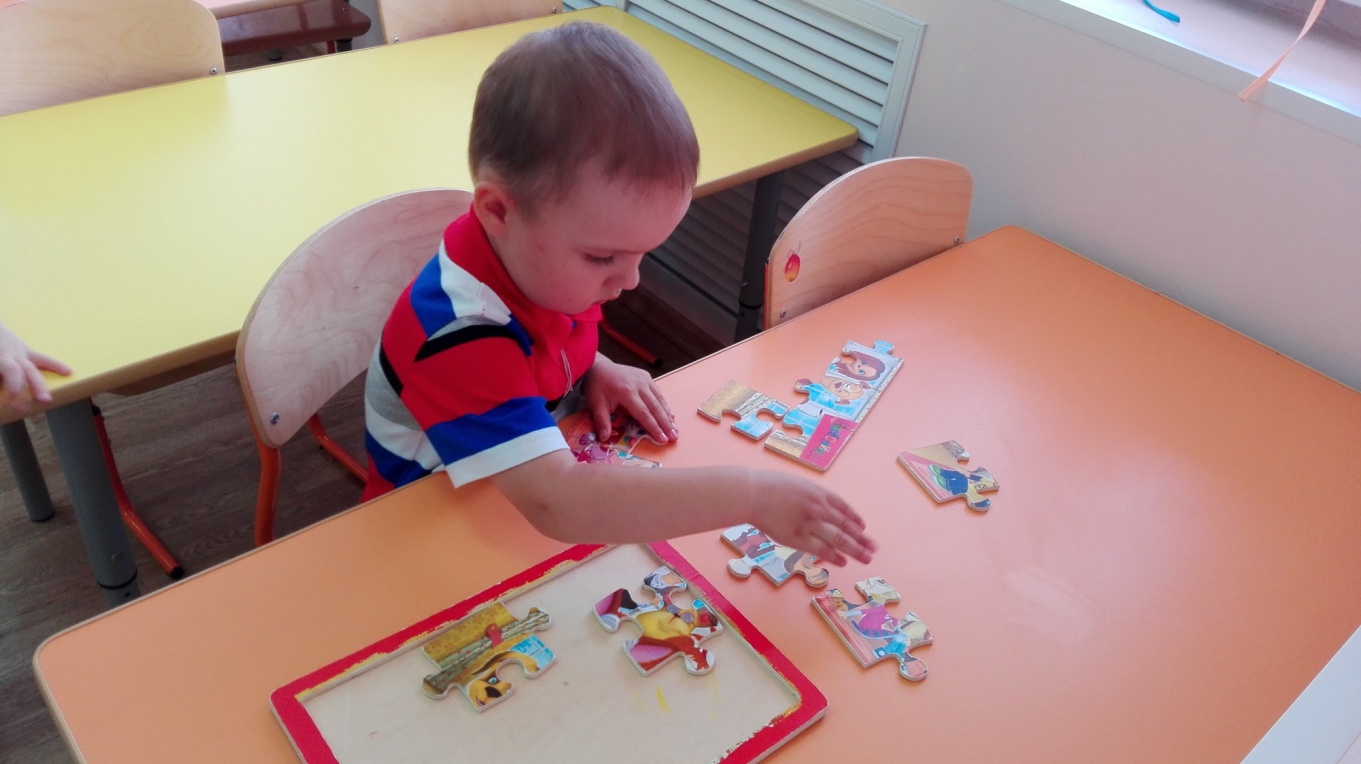 Настольно-печатные игры
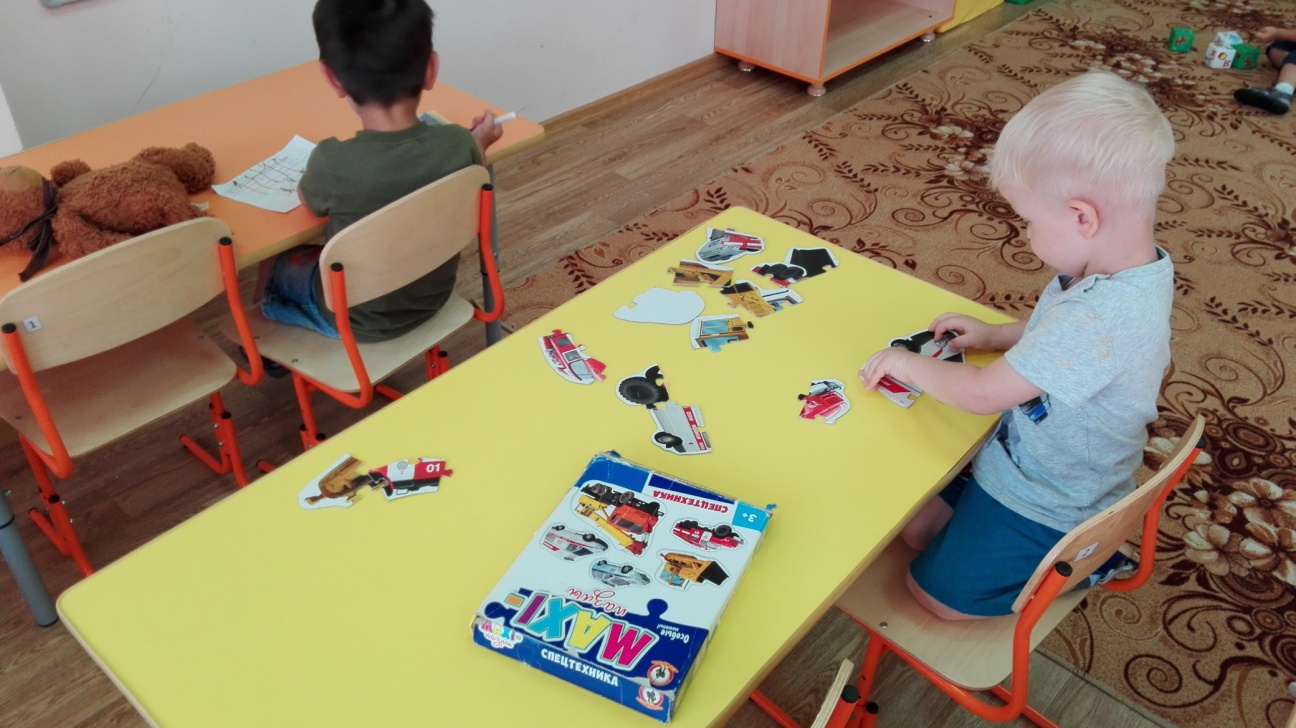 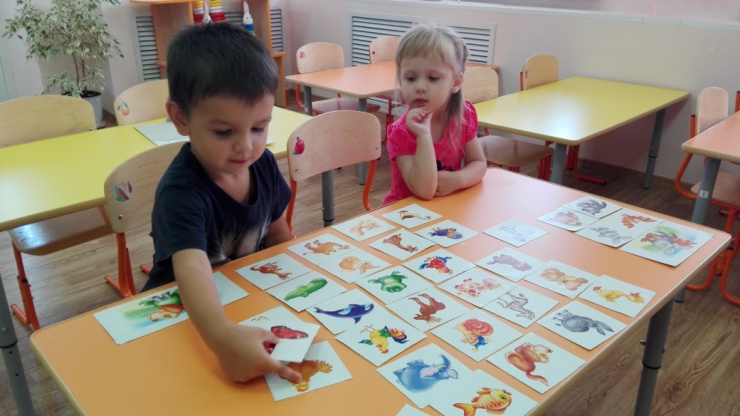 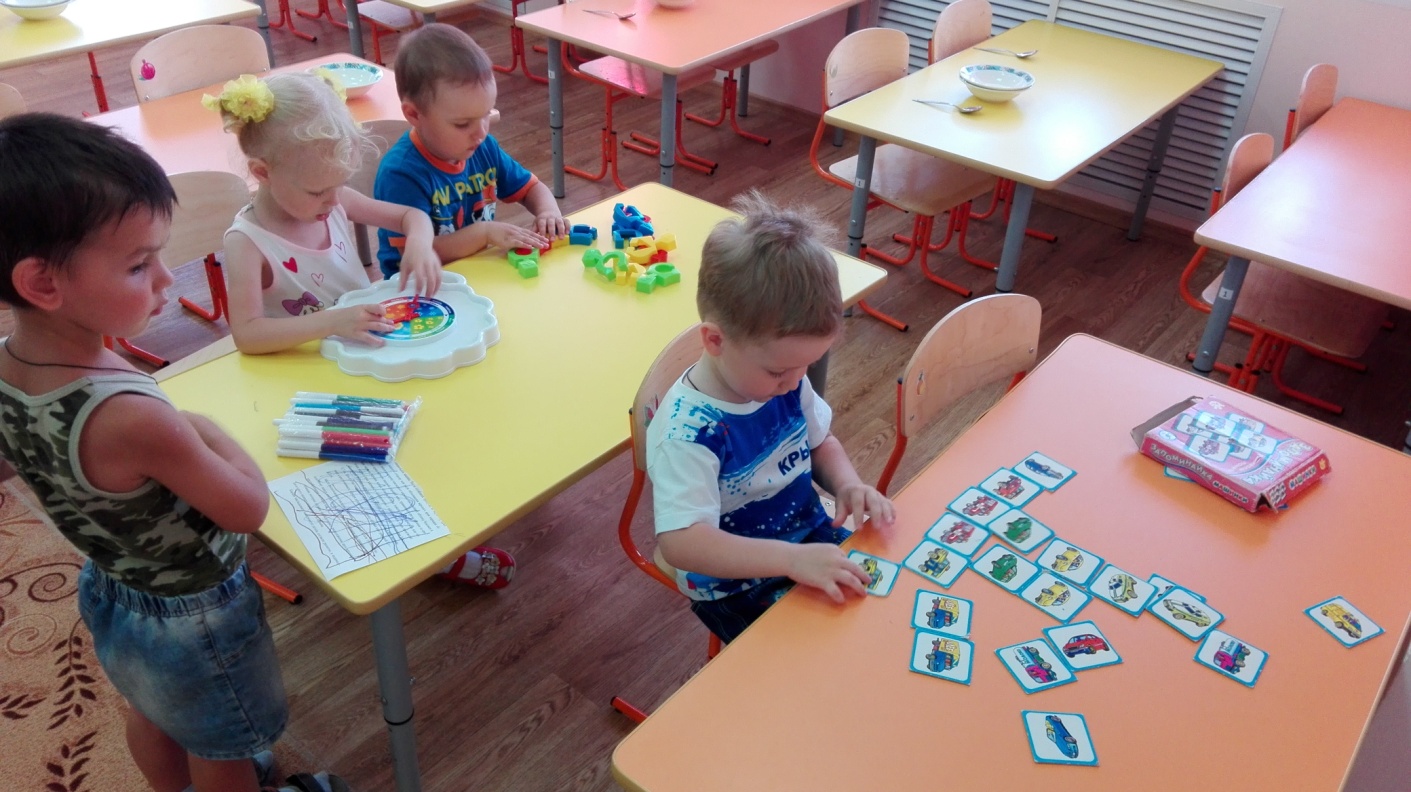 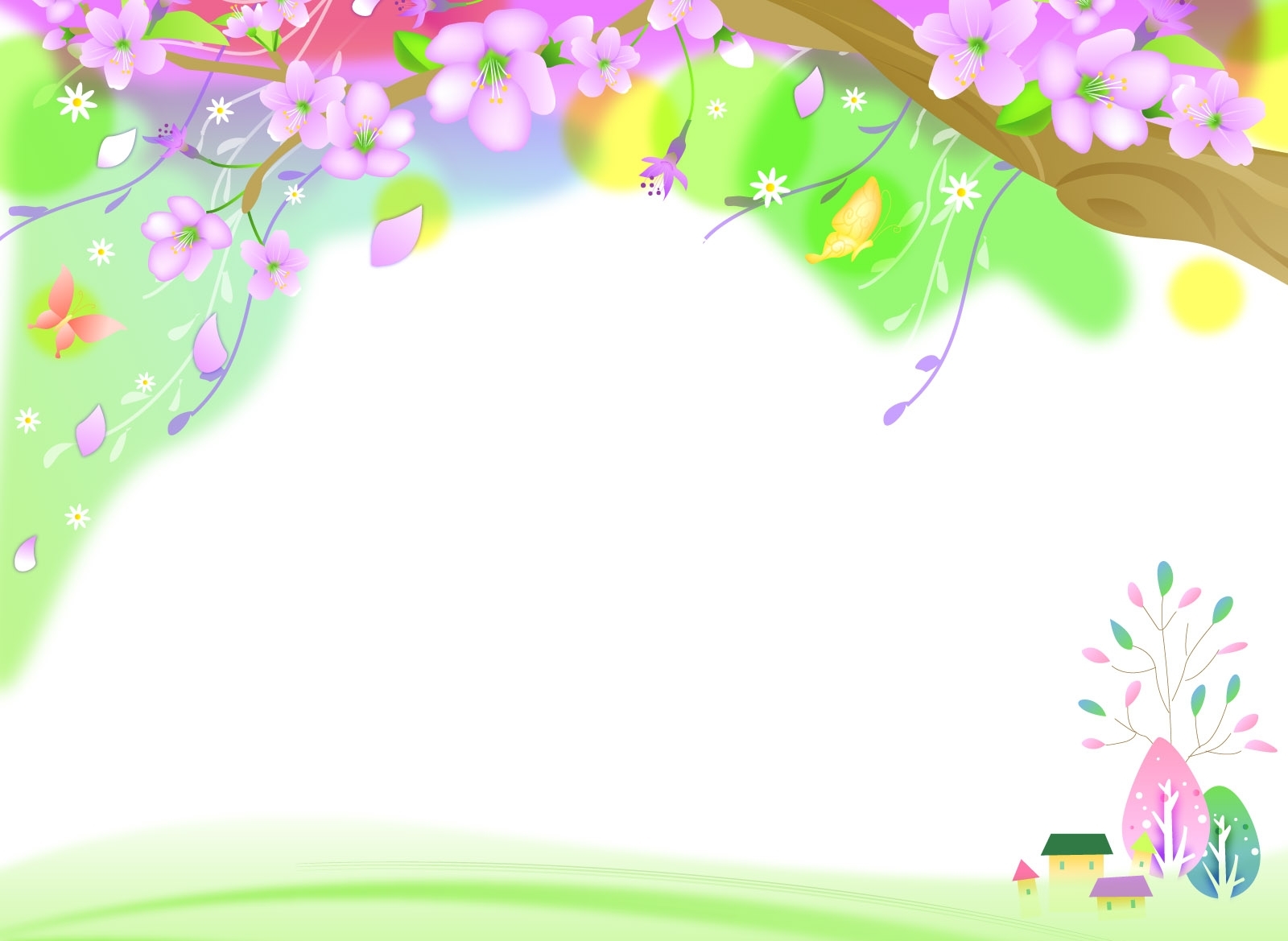 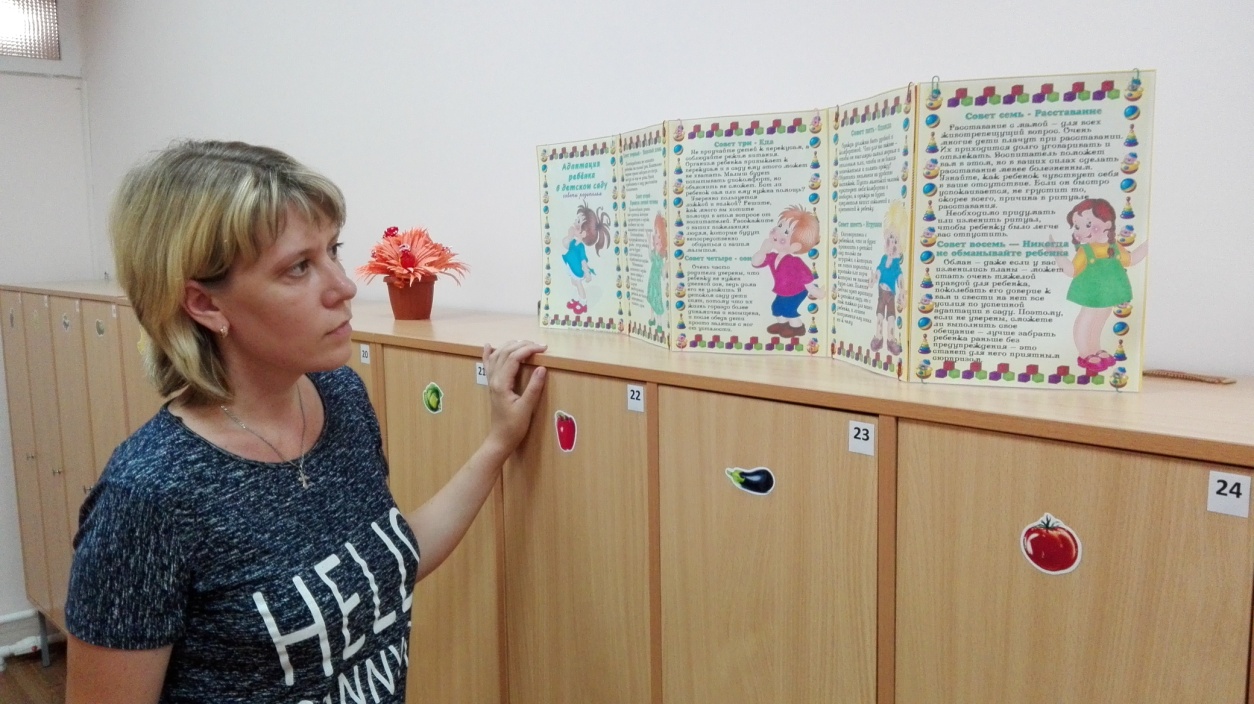 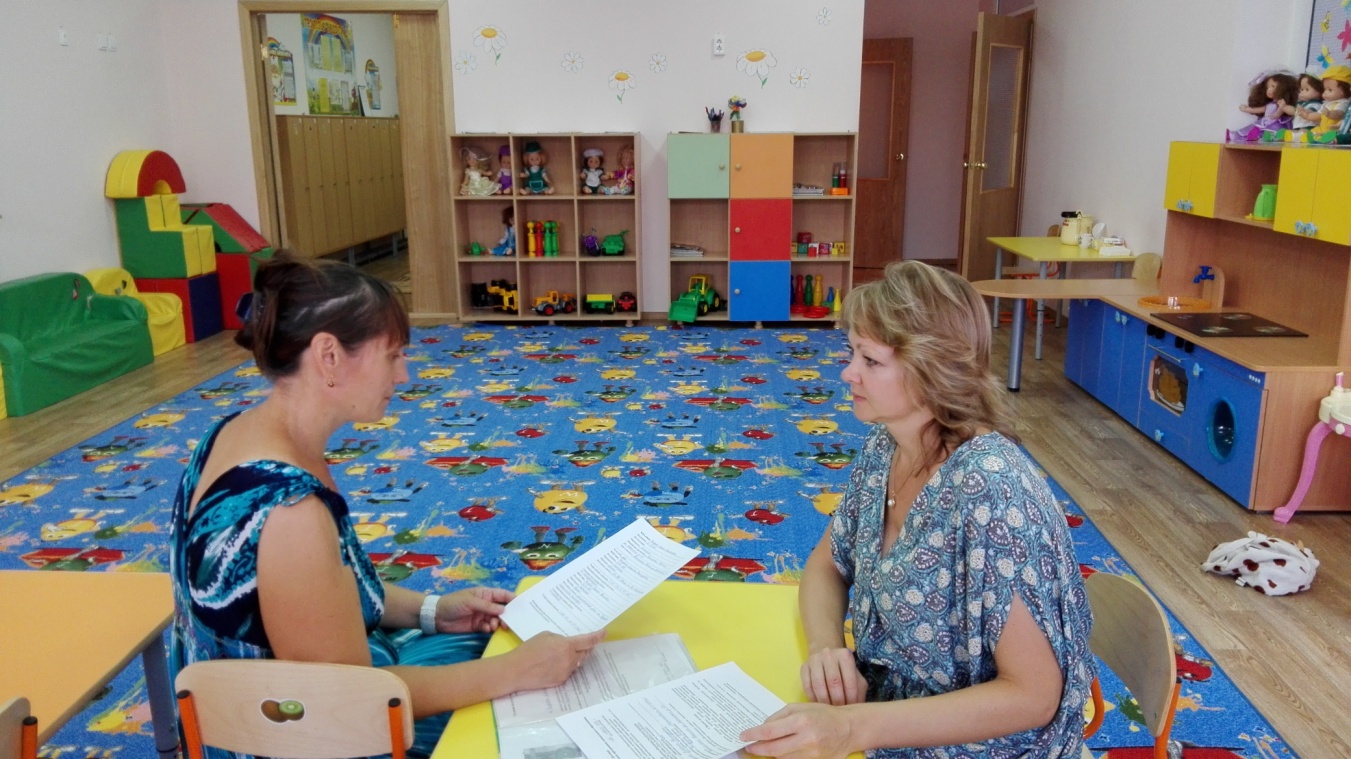 ИНДИВИДУАЛЬНАЯ
 РАБОТА С РОДИТЕЛЯМИ
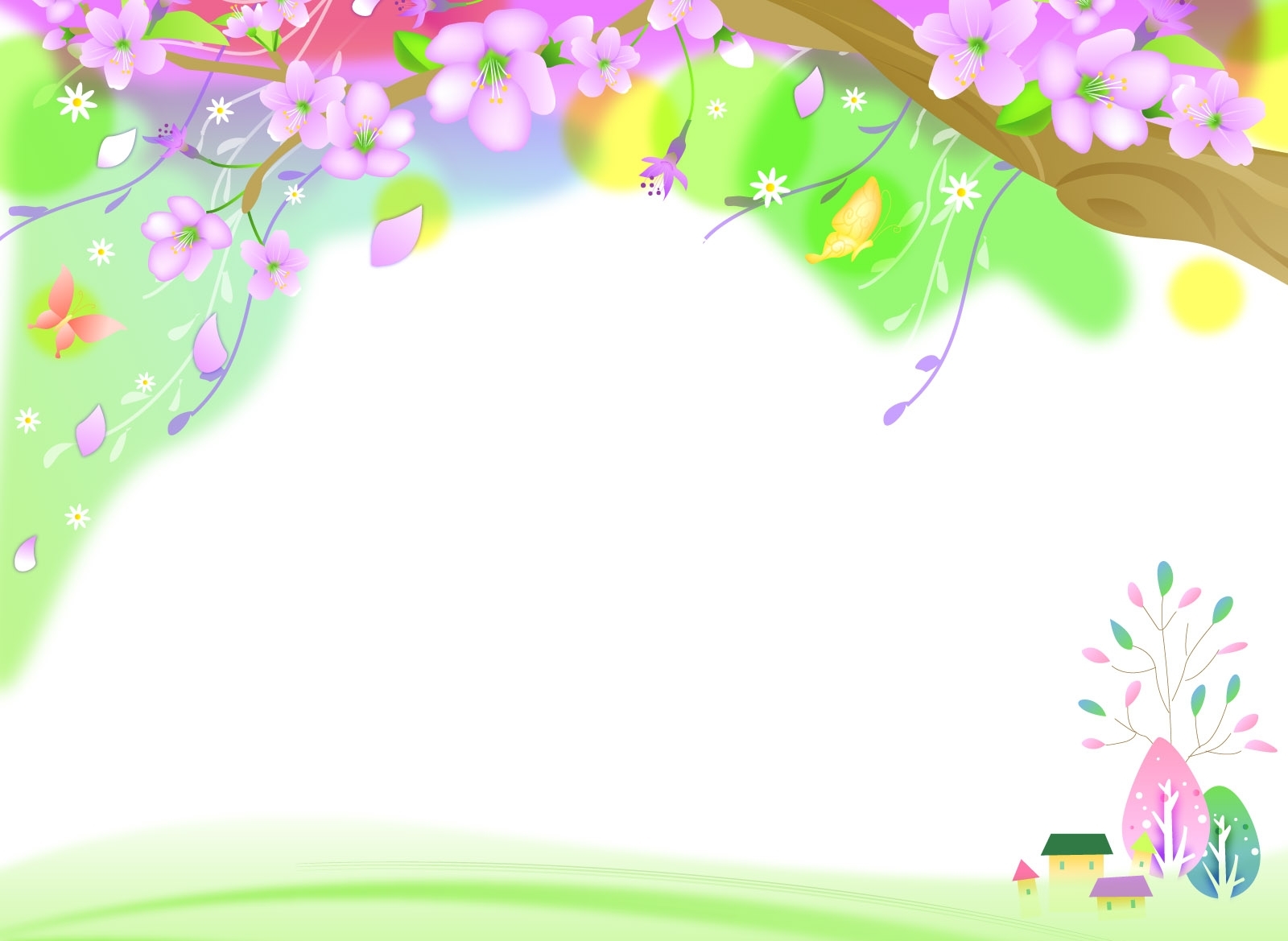 Итоги проекта:

  Благоприятный адаптационный период детей 2-3 лет.

  Снижение заболеваемости у детей в период адаптации к детскому саду. Привлечение родителей детей раннего дошкольного возраста к осознанному воспитанию своих детей, совместно с медико-психолого-педагогической службой ДОУ.

  Повышение психолого-педагогической компетенции родителей в вопросах воспитания, обучения и развития детей раннего возраста в период адаптации.

  Становление партнёрских, доверительных отношений между ДОУ и семьями воспитанников.

  Создание открытой системы взаимодействия участников образовательного процесса в ДОУ.
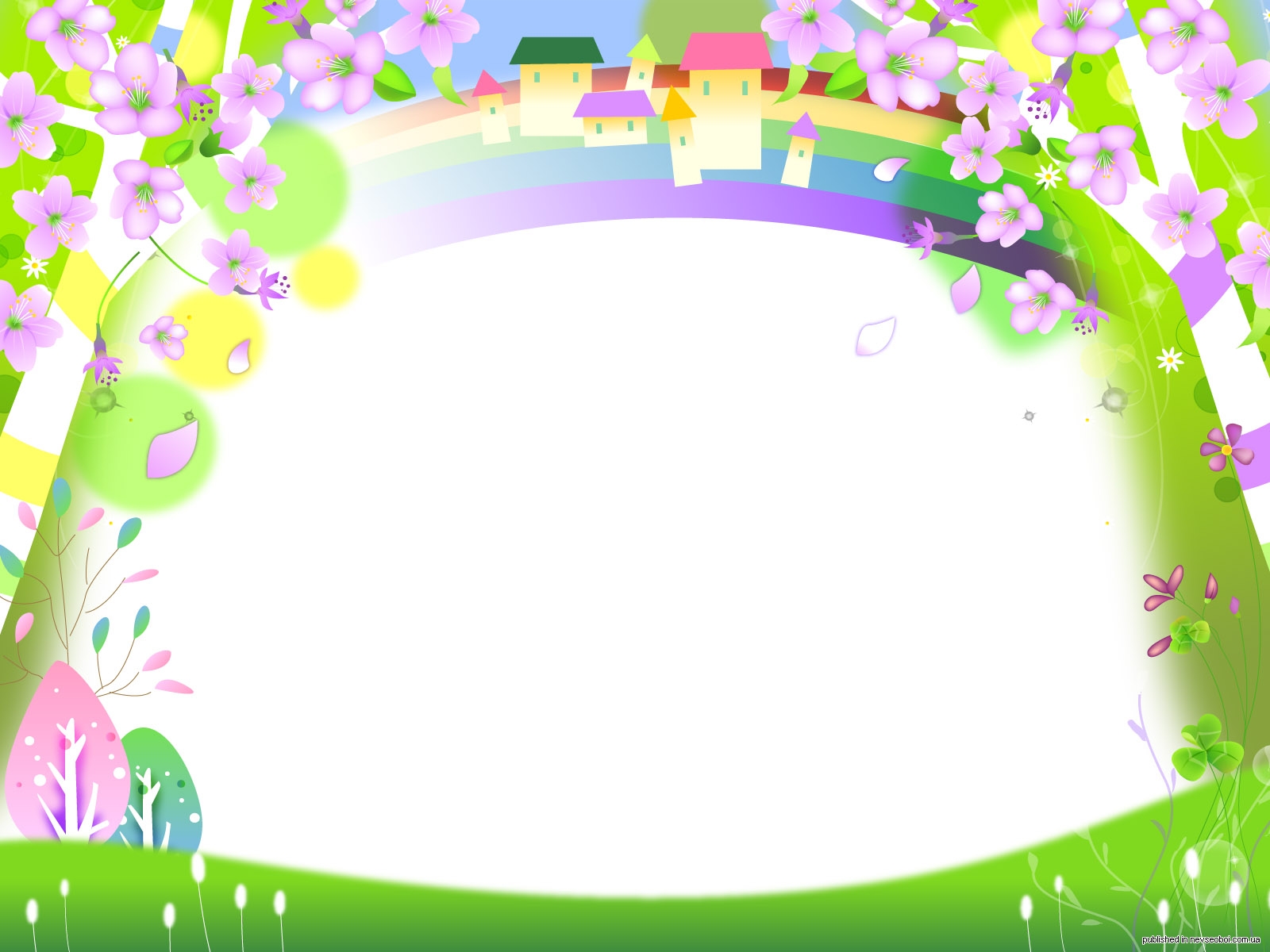 Спасибо
 за 
внимание
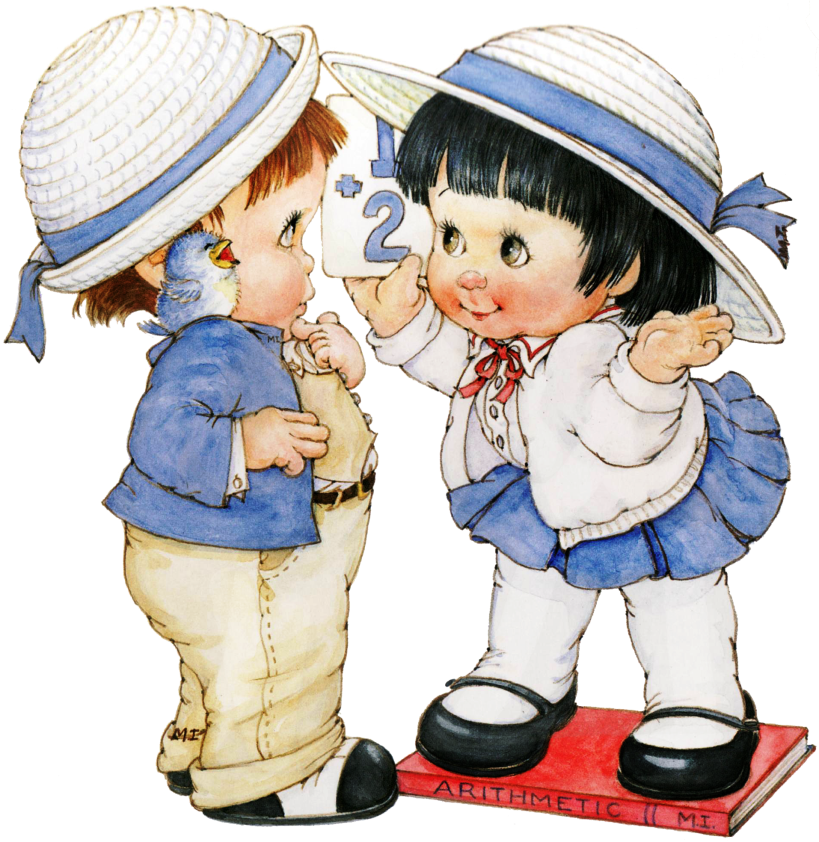